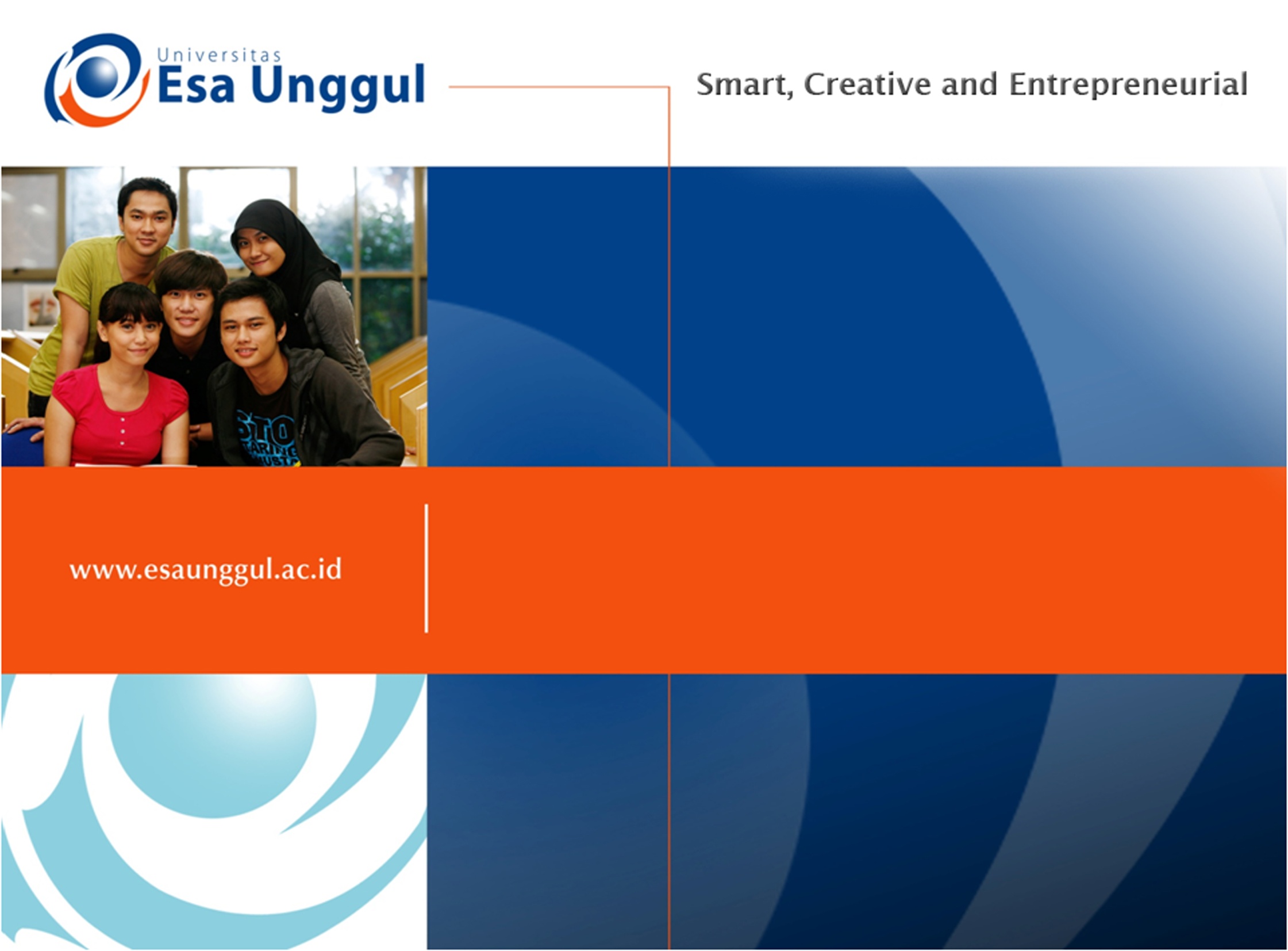 KODING KLINIS DAN REIMBURSEMENT PERTEMUAN 3
YATI MARYATI, SKM
MANAJEMEN INFORMASI KESEHATAN  FAKULTAS ILMU-ILMU KESEHATAN
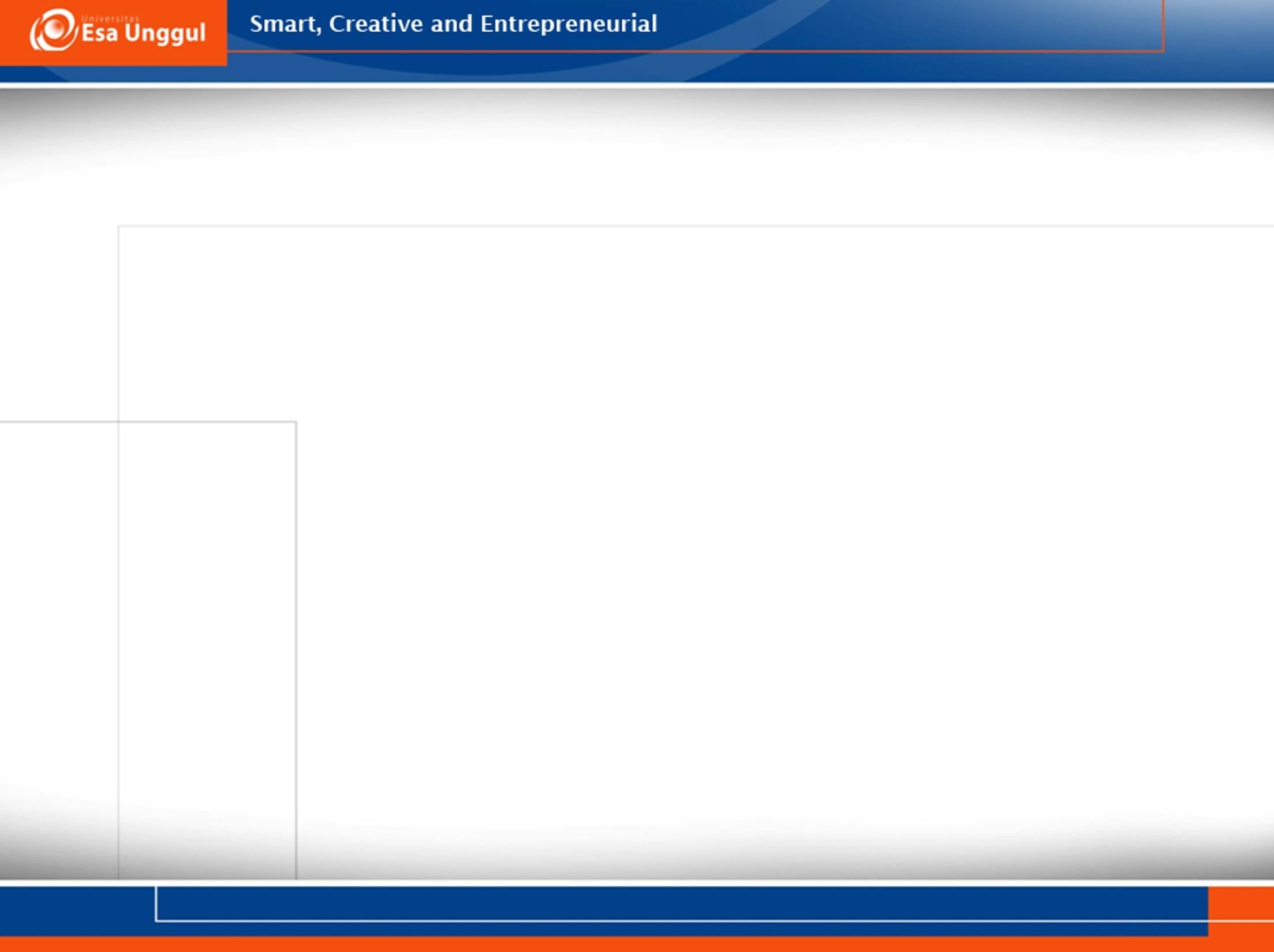 KEMAMPUAN AKHIR YANG DIHARAPKAN
MAMPU:

		Mengelola kualitas prima hasil produksi 
		pengkodean diagnoses morbiditas dan
		mortalitas bagi keperluan admisnistratif, 
		manajemen keuangan, sistem pelaporan  
		dan penelitian medis yang diperlukan.
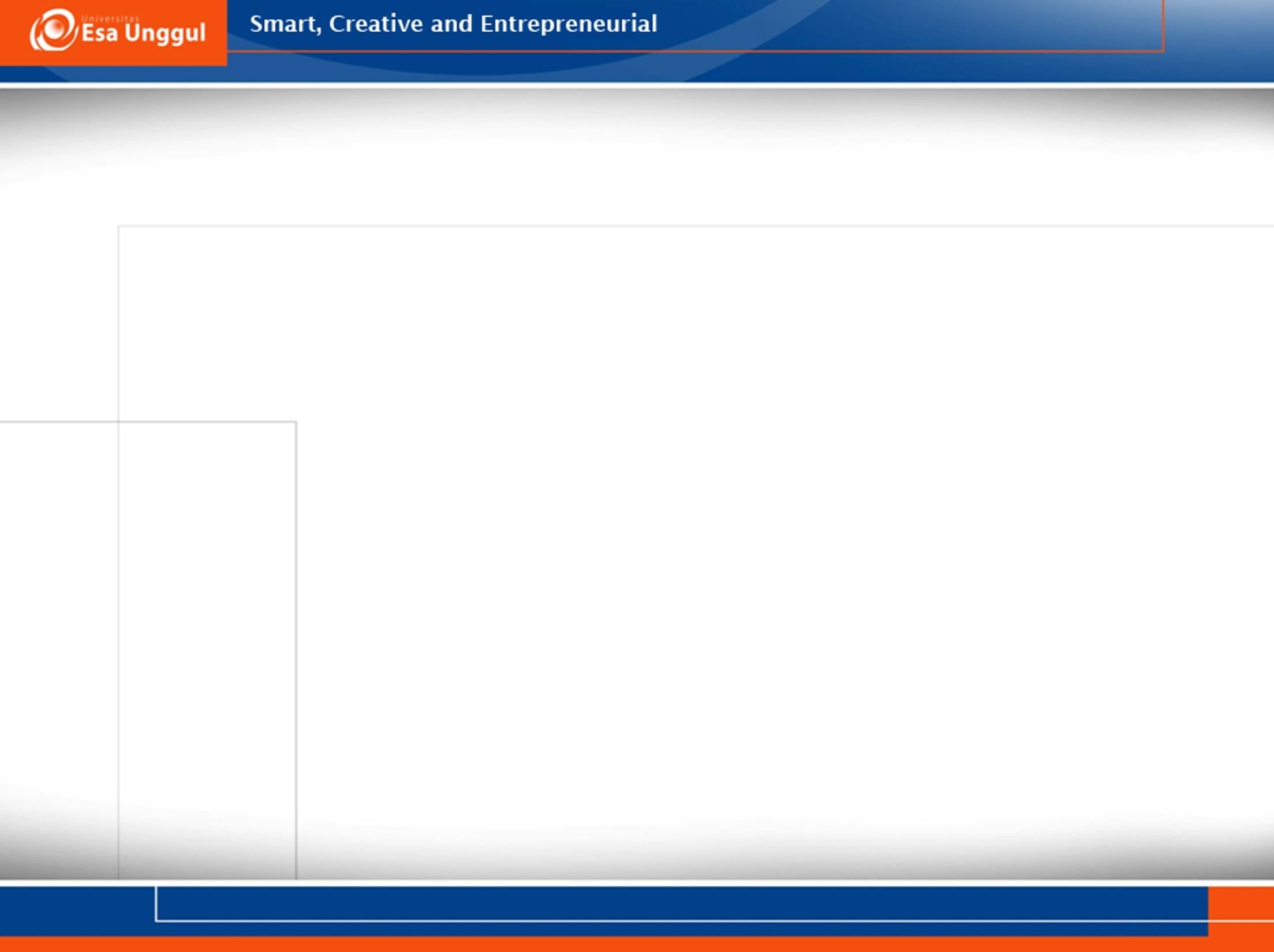 DESKRIPSI
Pengkodean harus dilaksanakan presisi sesuai aturan dan konvensi sistem klasifikasi penyakit ICD, disertai kode tindakan tertentu sesuai yang diharuskan Kem-Kes. 
Kode penyakit akan memudahkan proses penyimpanan, pengambilan kembali dan  penganalisisan data diagnoses.
Sistem penomoran dan pengkategorian yang berlaku hendaknya mampu mencegah kesalahan pilihan kode. 
Kode diagnoses tidak perlu dihafal.
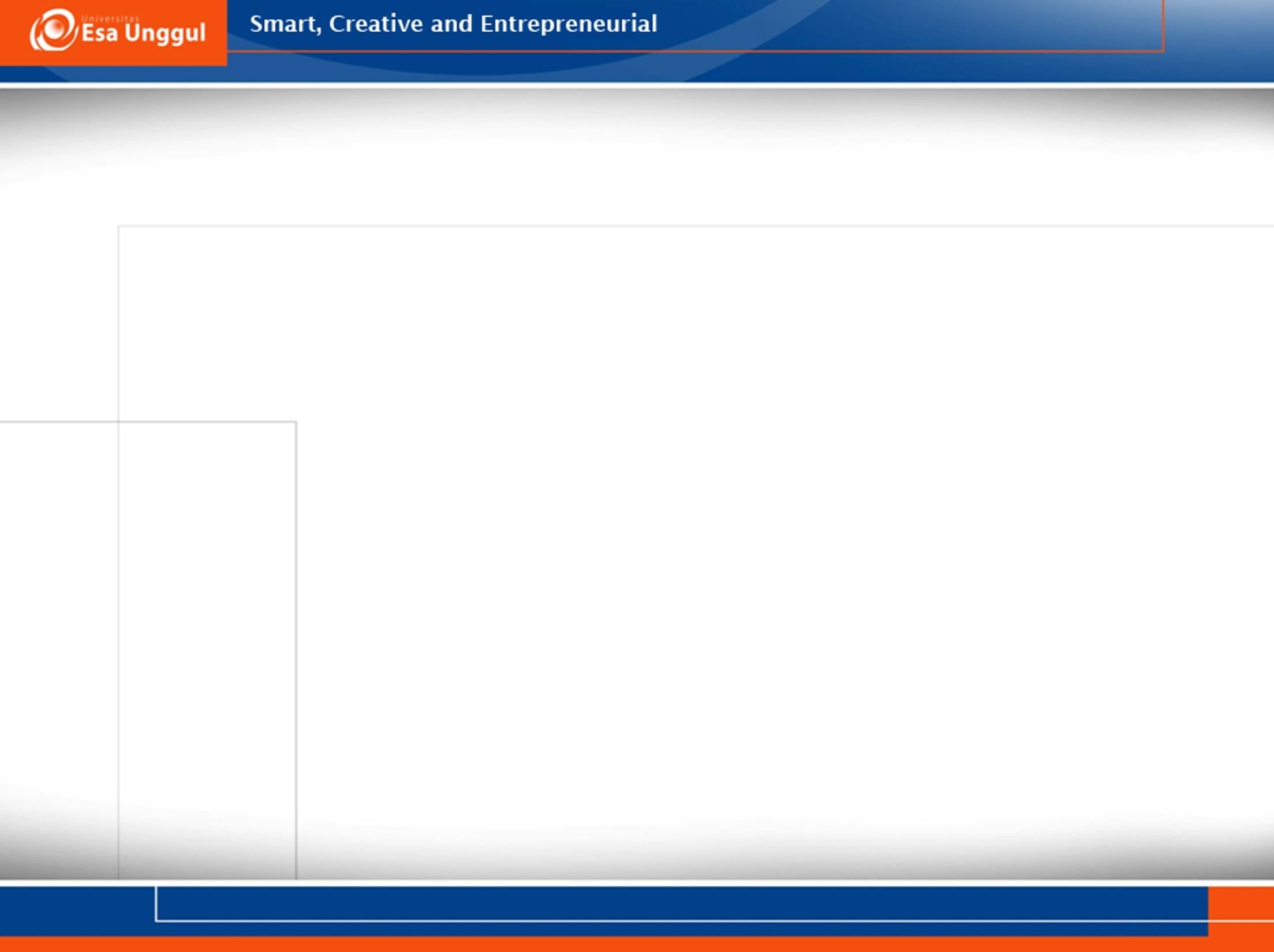 TUJUAN
Meningkatkan pengertian lebih mendalam 	tentang:
		-	pengkodean diagnoses 
		-	pengkodean tindakan
		-	peringkasan dan
		-	pendokumentasian isu-isu
		untuk membantu kualitas prima hasil	produksi kode diagnoses morbiditas 	
		dan mortalitas
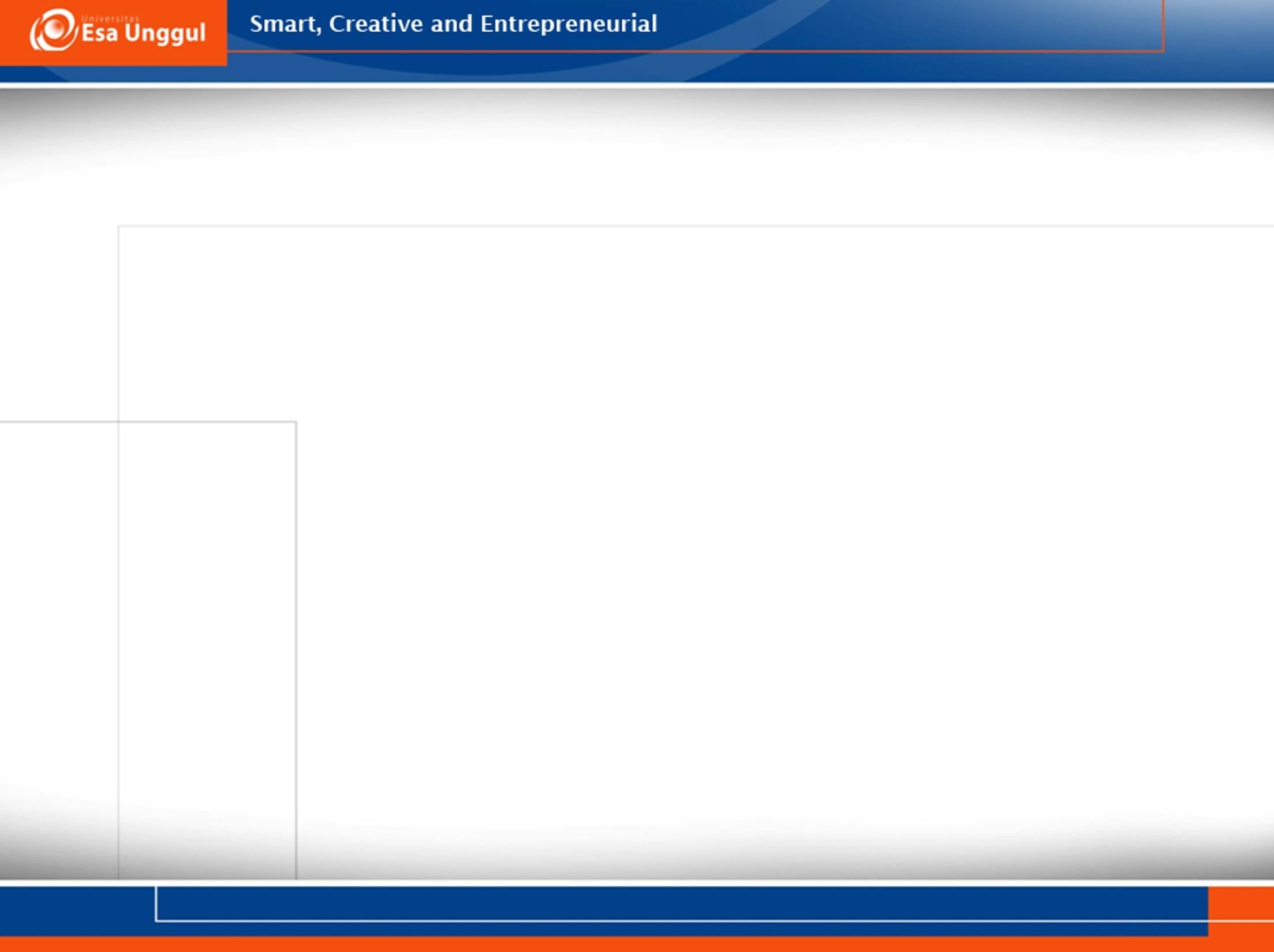 PENGKODEAN  KLINIS
Apa yang dimaksud dengan pengkodean klinis?
	*	Penterjemahan sebutan penyakit, masalah 	terkait kesehatan dan konsep cara	pelaksa-	naan penulisan teks ke kode bentuk 
		alphanumerik yang diharuskan 	*
	
		Untuk:	-	Penyimpanan,	 				-	Pengambilan Kembali 			dan   -	Penganalisisan.
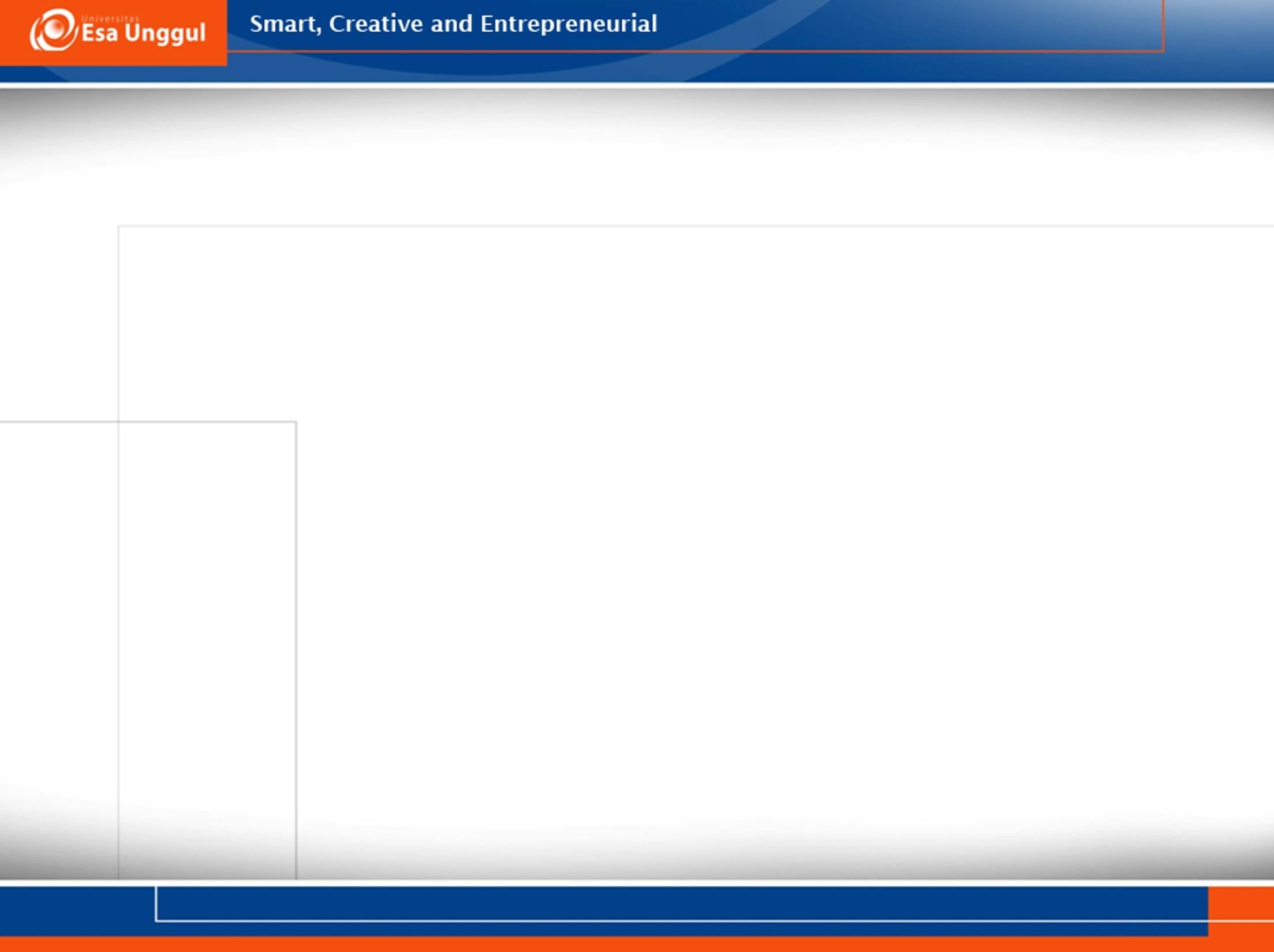 Apa yang dimaksud dengan KLASIFIKASI STATISTIK?
*	Sistem pengkategorian atau 				pengelompokan.

	*	Penentuan kode sesuai kriteria.

	*	Klasifikasi statistis – jumlah kode yang		mutually (satu sama lain) exclusive (terpisah 	berdiri sendiri) terbatas; dan tidak ada satu 	kode unik (khas) bagi setiap konsep.
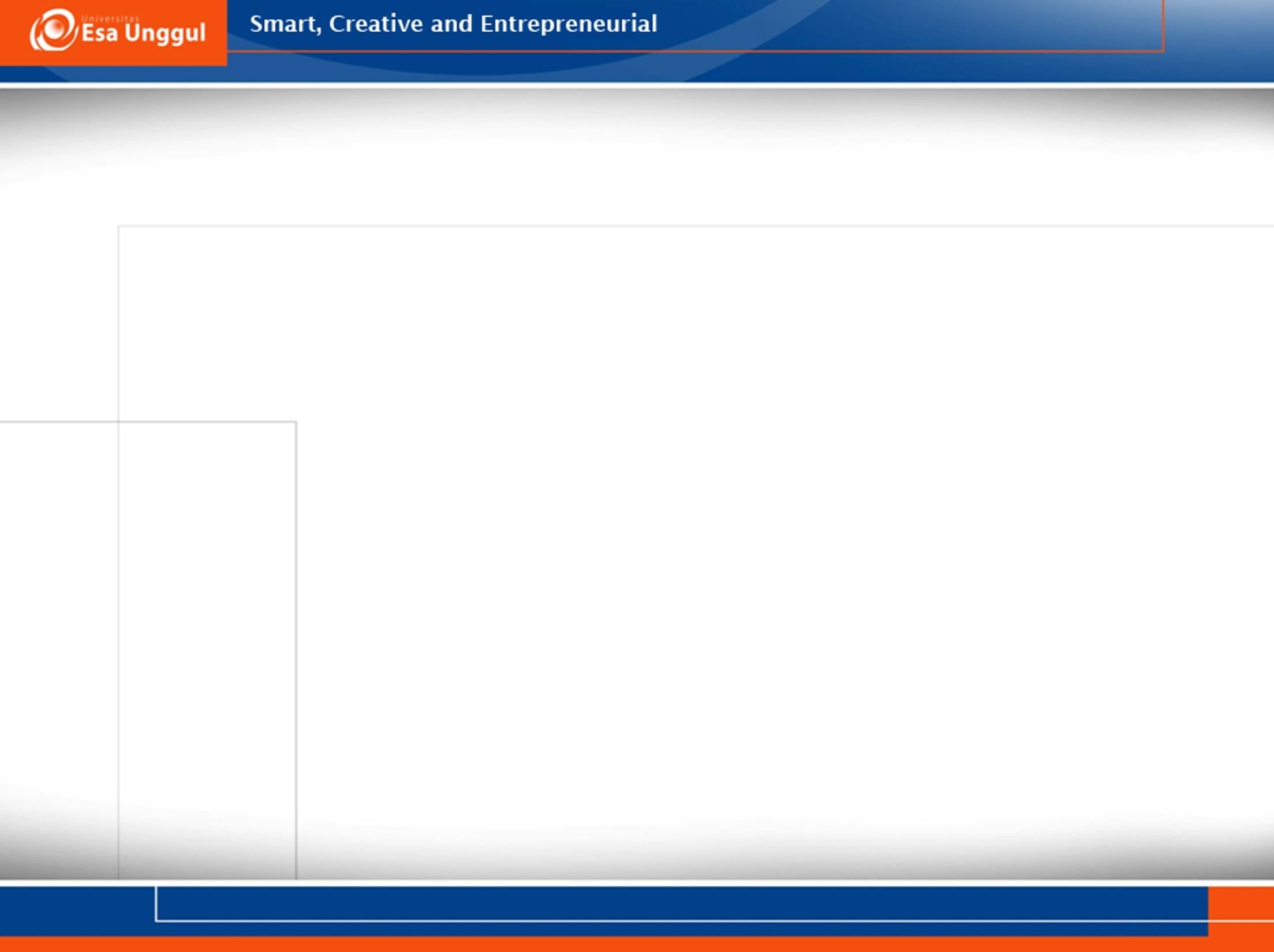 Mengapa Menggunakan Suatu Klasifikasi?
Memungkinkan kemudahan:
			-	penyimpanan
			-	pengambilan kembali
			-	penganalisisan 
			data.

Memungkinkan komparasi yang standard di antara pengguna, rumah sakit, negara bagian, propinsi atau antar negara.
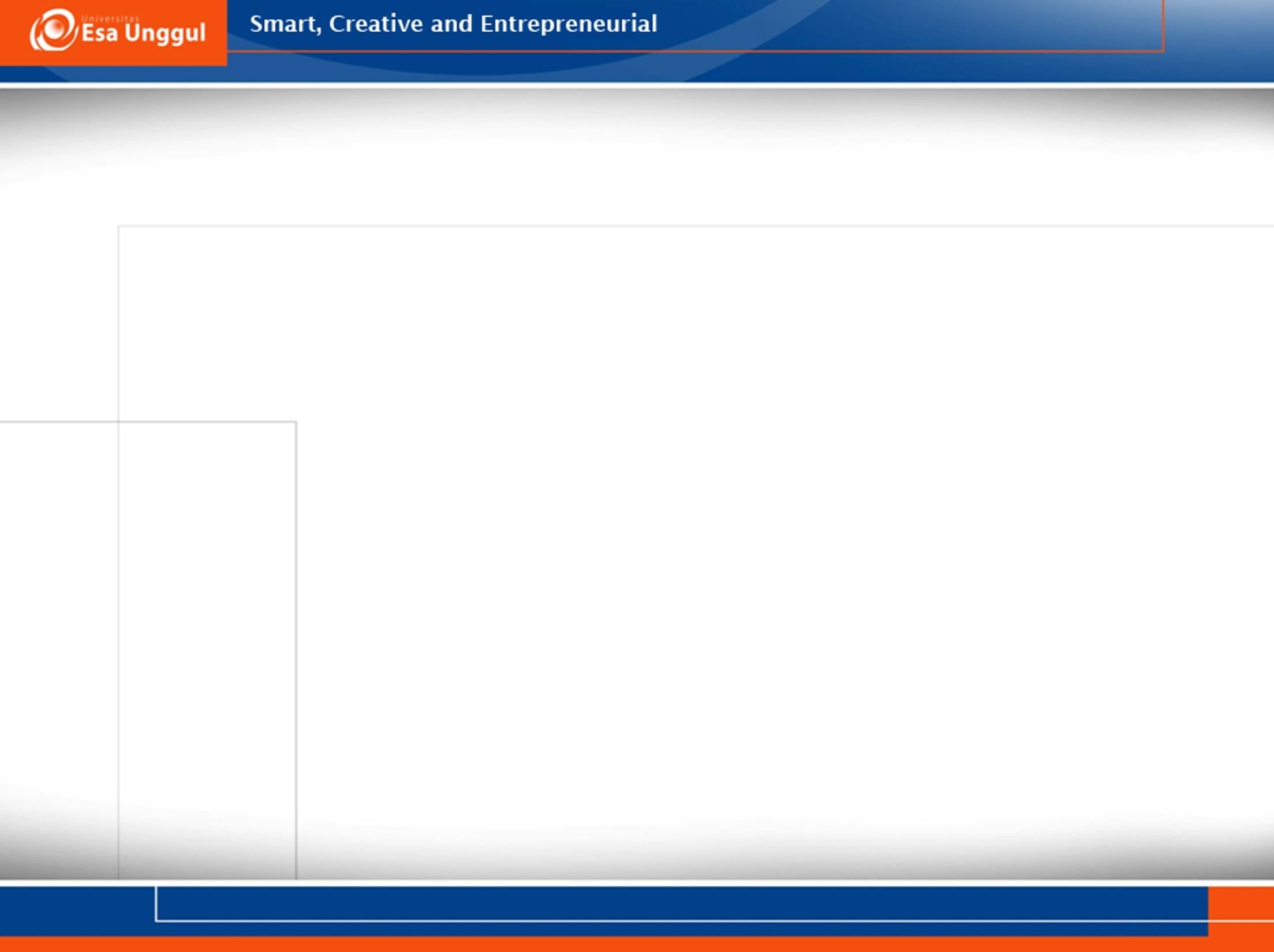 Bagaimana caranya Informasi Klinis ditransmisi dan dikode ?
Dokter mendokmentasikan diagnosis/intervensi.
Pengkode meringkas diagnosis/intervensi dari rekam klinis pasien.
Pengkode menerapkan rules/konvensi dari
 	ICD-10 atau sistem klasifikasi yang diharuskan.
Kehadiran pengkode dan konsultasi klinikus sangat diperlukan
Pengkode meng-entry kode ke sistem komputer atau mengisikan ke format data, dan tunduk terhadap berbagai perintah.
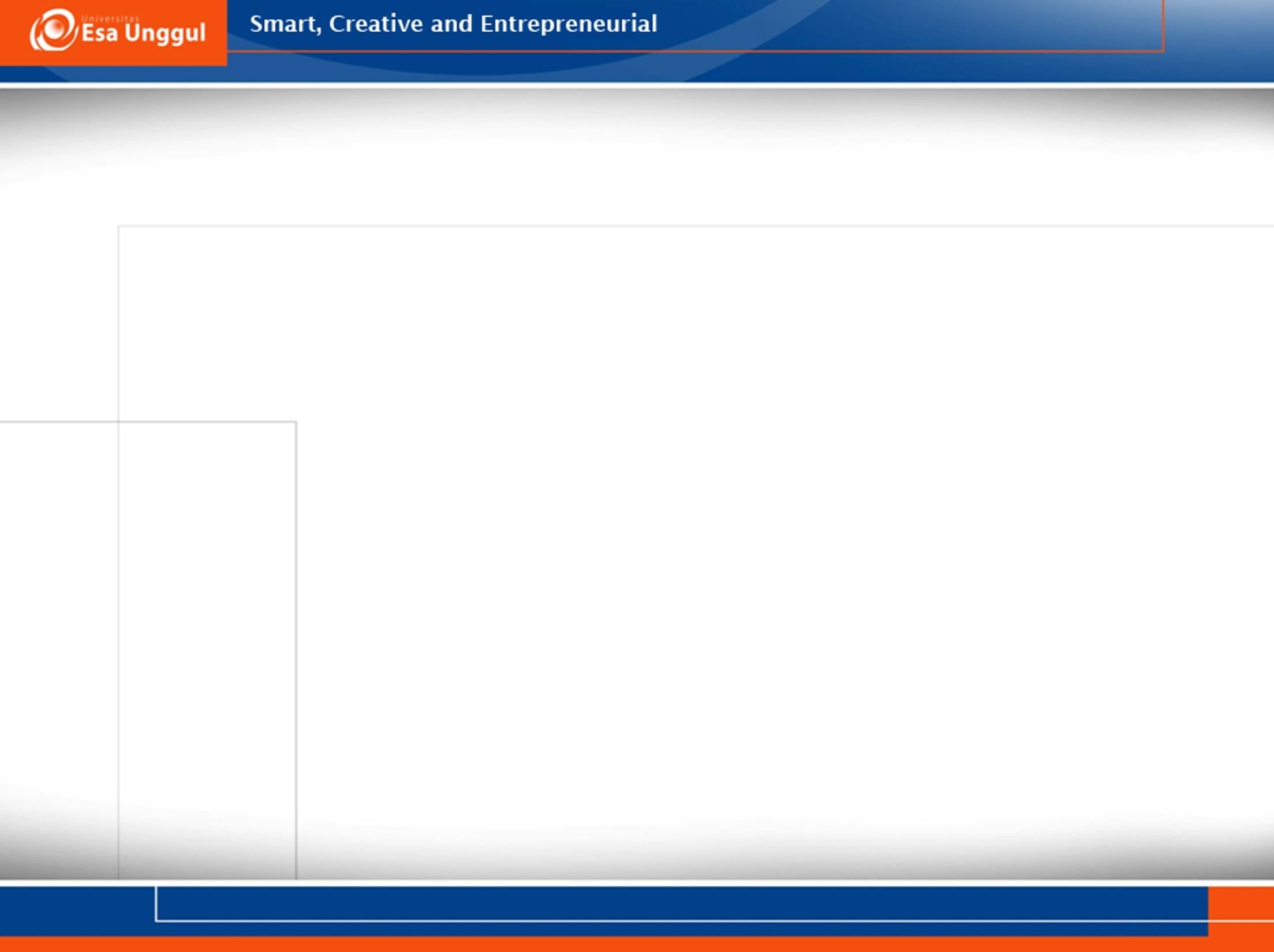 Apa  Isi Klasifikasi Penyakit Internasional ?
ICD adalah suatu klasifikasi yang ber-axis (poros sumbu) sangat variable (berubah-ubah) 
Data bisa dikelompokkan sesuai:
		-	penyakit epidemik		
		-	penyakit konstitusional atau umum
		-	penyakit setempat yang tertata sesuai 		site tubuh yang terkena
		-	pengembangan penyakitnya
		-	cedera dan penyebab luarnya.
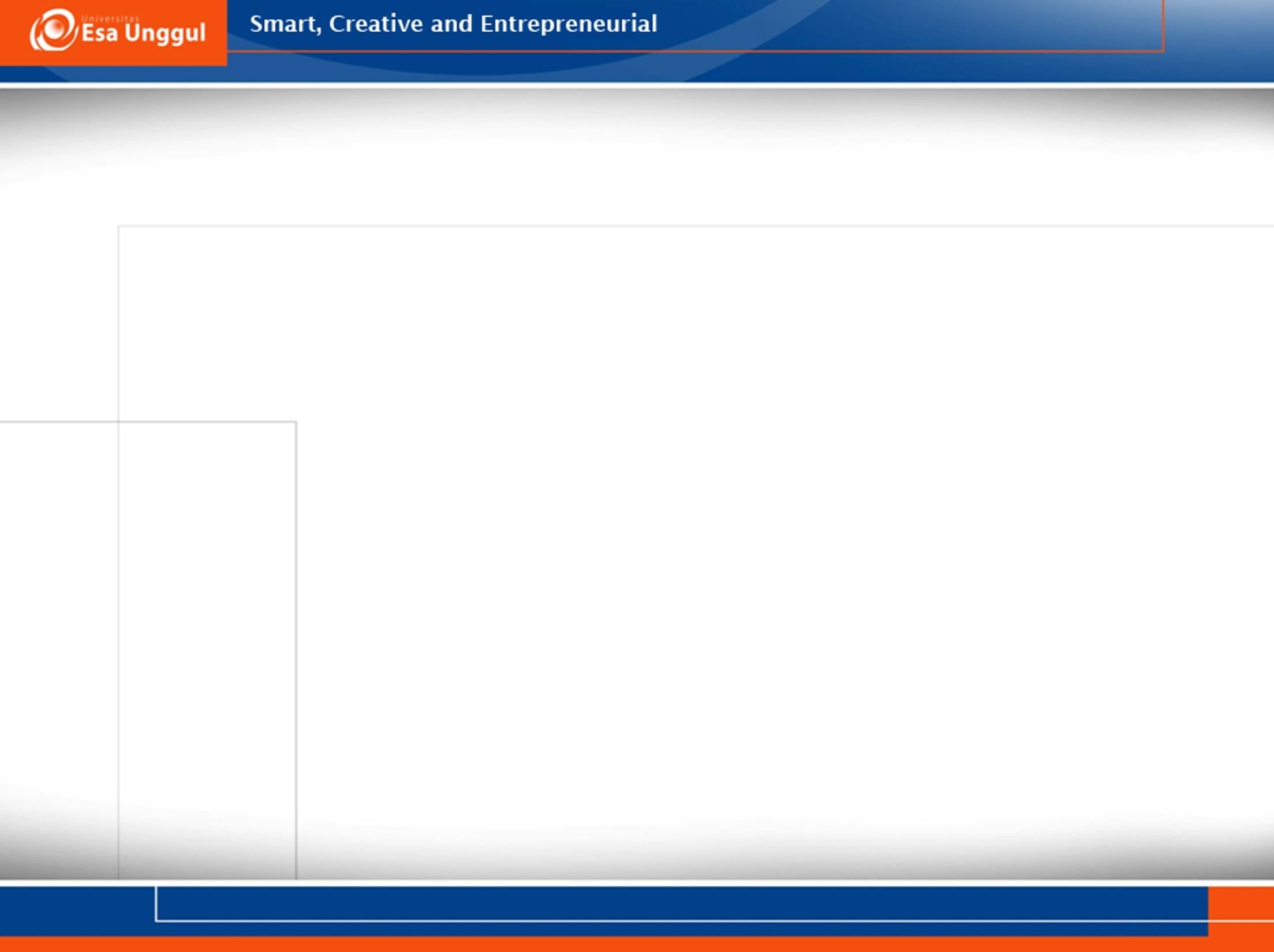 STRUKTUR  ICD
*	3 volume:   Volume 1
				Volume 2
				Volume 3
	*	21 Bab  22 Bab (Alfabet U, di Edisi baru)

	*	struktur kode yang alfanumerik
	 (ini yang membedakan ICD-10 dengan ICD-9)
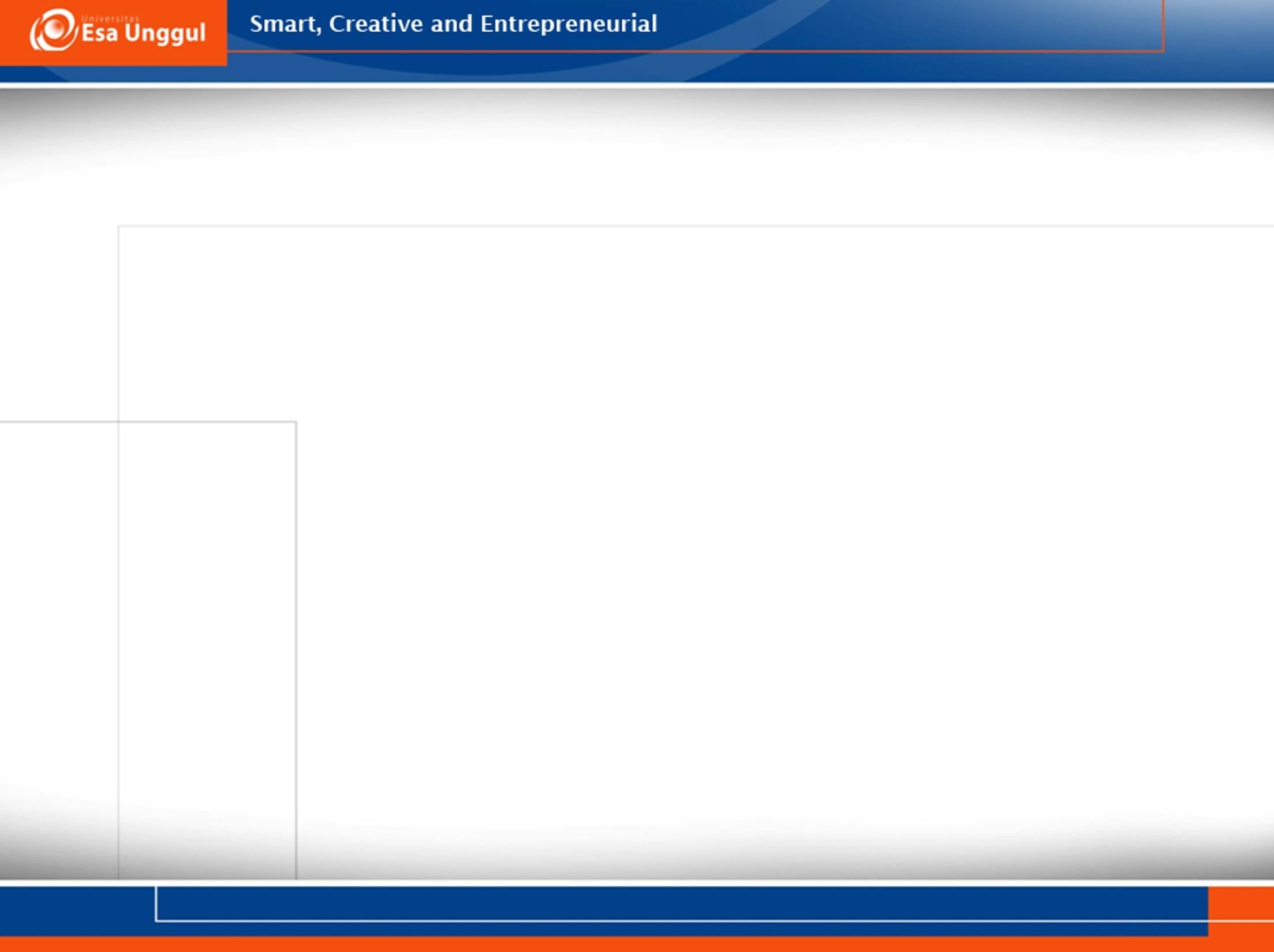 VOLUME  ICD-10
Volume 1:	Daftar tabulasi, daftar 					alphanumerik penyakit dan 				pengelompokan penyakit

	Volume 2: 	Manual instruksi dan 					pedoman penggunaannya

	Volume 3:	Indeks alfabetis, daftar 
				komprehensif semua kondisi 
				yang ada di daftar Tabulasi 				(Volume 1).
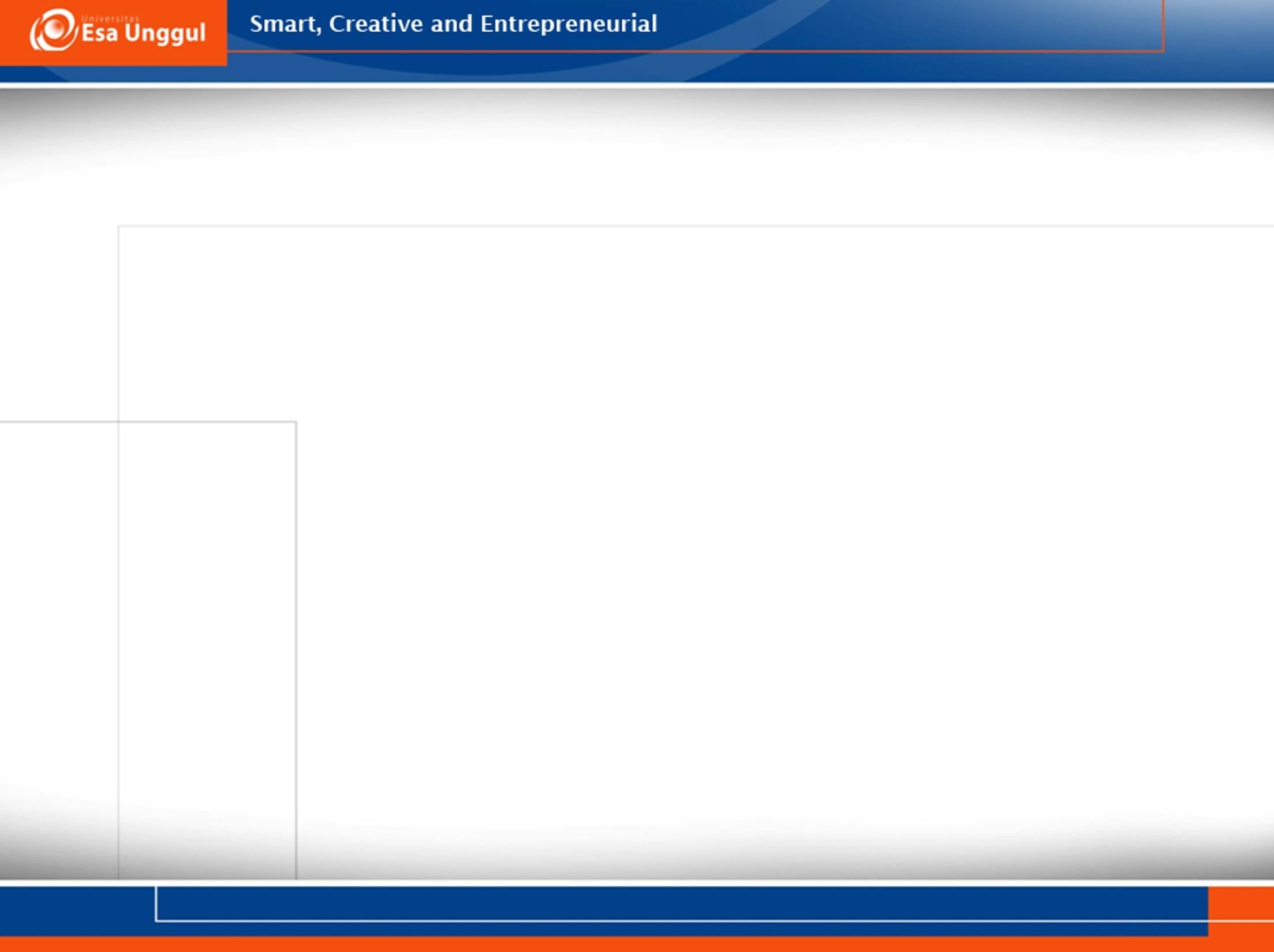 STRUKTUR INTI KODE ICD-10
Struktur inti kode berkarakter 3 digits

A01

		karakter pertama	   diikuti oleh
		    A – Z                      2 (dua) digits
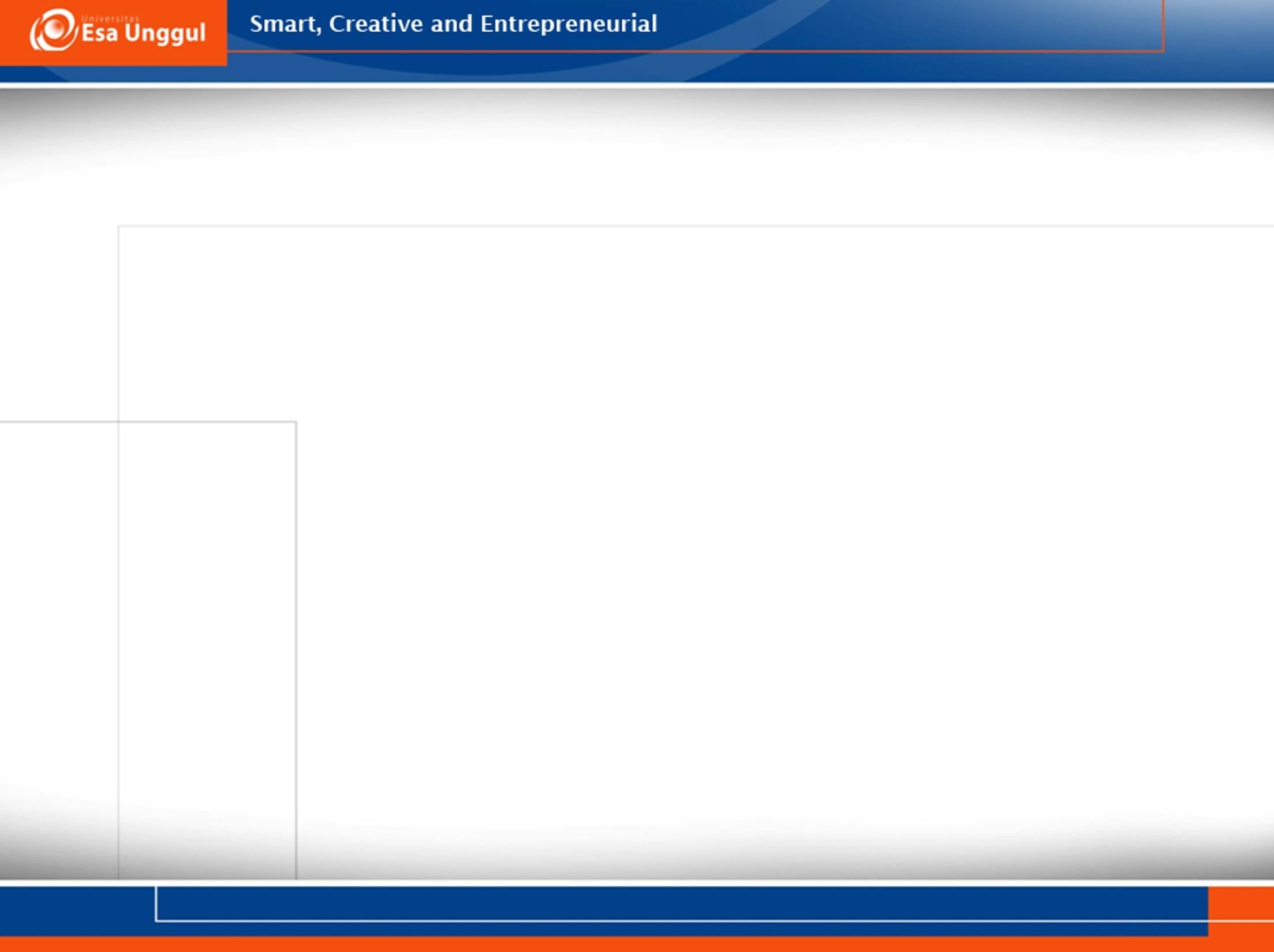 STRUKTUR INTI KODE ICD-10 (Lanjutan)
Struktur dari 4 (empat) karakter sub-katagori adalah:
					A16.0


	Karakter      diikuti     kemudian         digit        
	pertama		          tanda baca      terakhir
	   A – Z      2 digits     titik  (.)	      ke-4 
	
	Contoh:	A16.9  TB pernapasan tak dirinci, 		tanpa kejelasan konfirmasi pemeriksaan 	bakteriologis ataupun histologisnya.
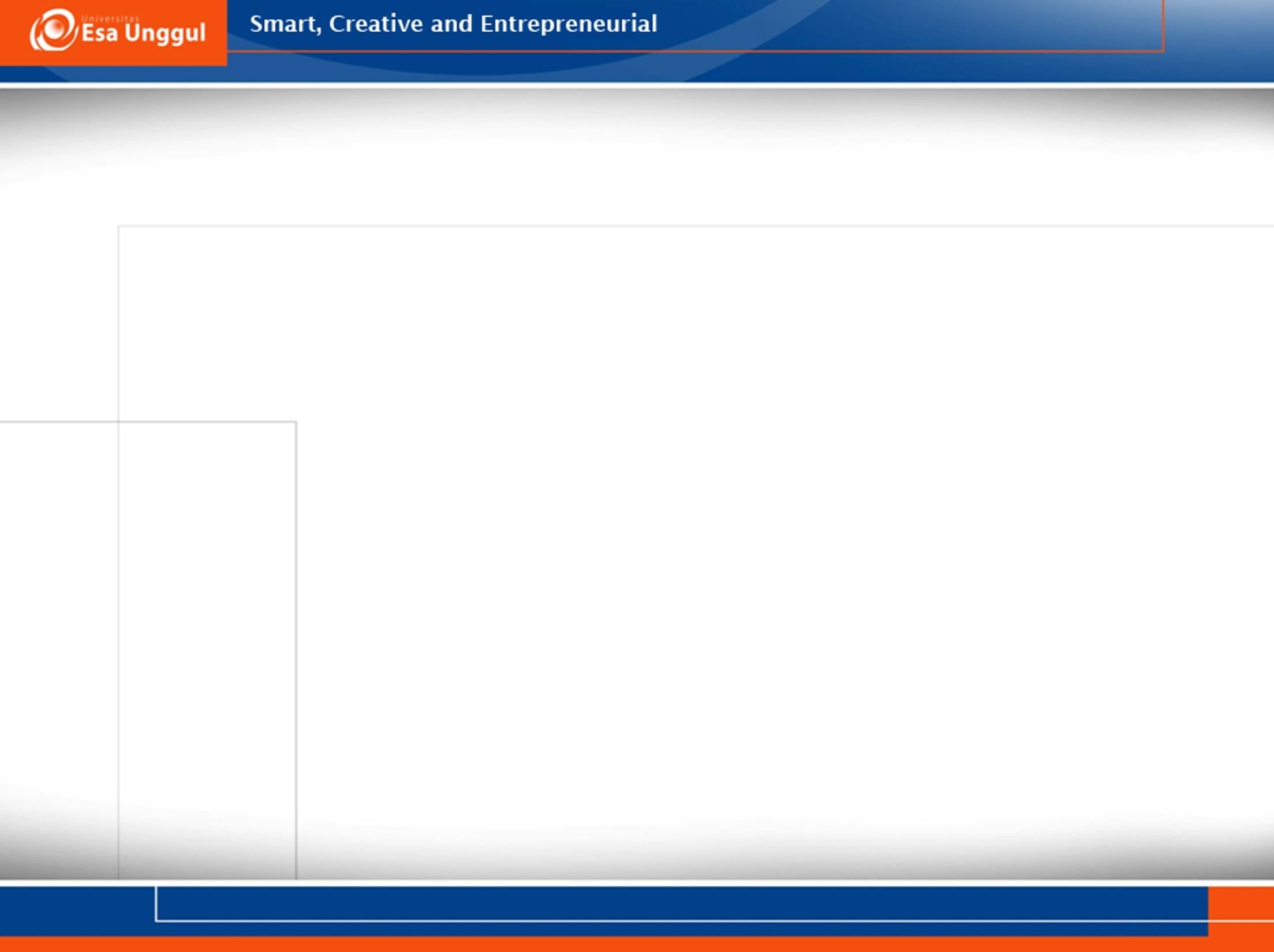 Karakter ke-4
Karakter ke-4 bisa numerik angka 0  9

Ada Kategori yang memiliki anggota subkategori dari .0 s/d .9 
	Ada yang hanya punya .0, .1 dan .9  
	Ada yang bersubkategori: .0, .1, .3 dan .4  
	Ada yang bersubkategori: .0, .1, .2, .3, .4, .8, .9 Ada yang bersubkategori: .0,  .1, .2, .3, .4 dan .5
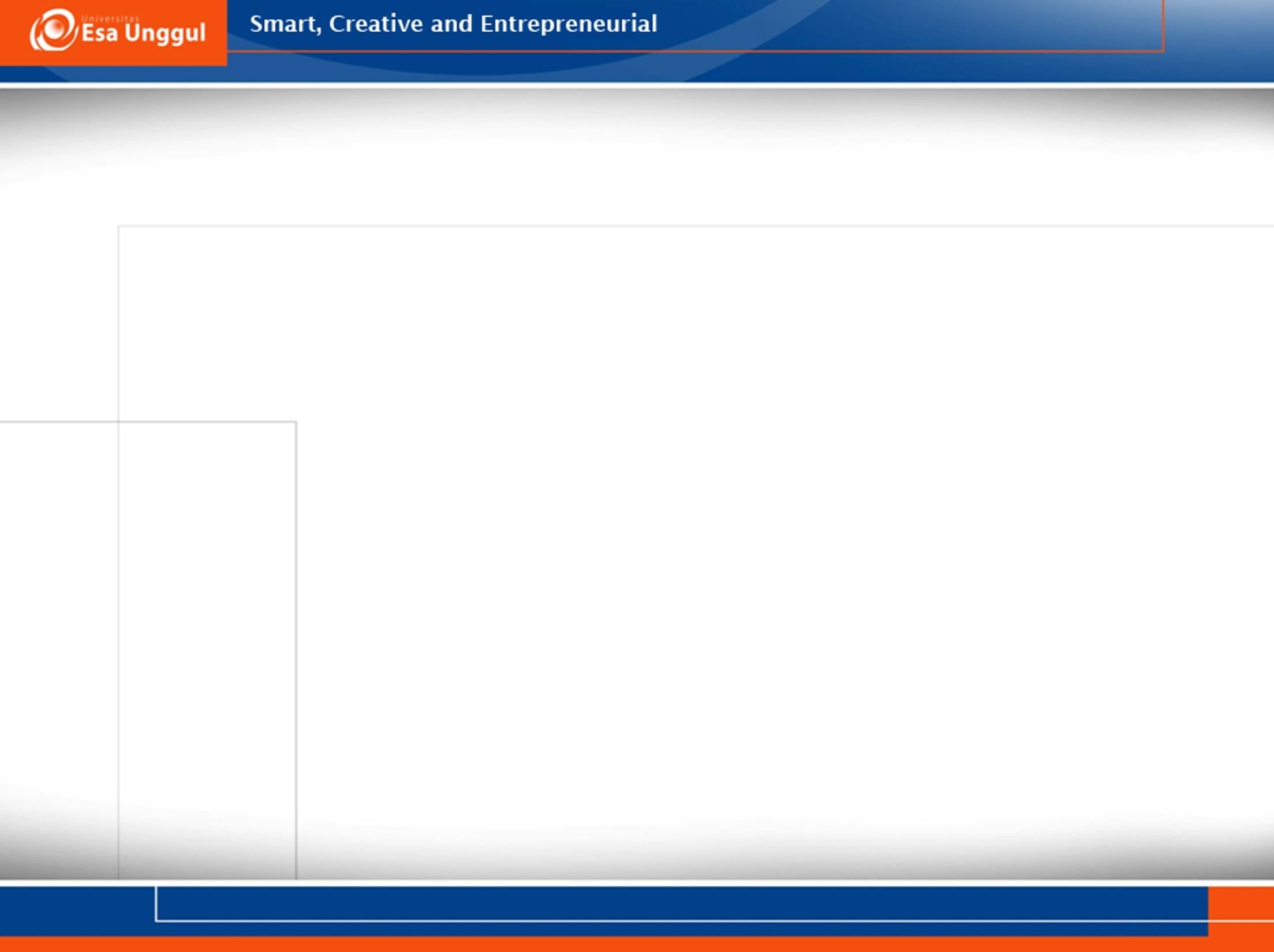 Karakter ke-4 (Lanjutan-1)
Umumnya karakter ke-4 
	.0, .1, .2, .3, .4, .5, .6, .7 adalah untuk membedakan pernyataan diagnoses yang 
	disertai rincian spesifikasinya

	.8  adalah untuk yang disertai rincian lain-lain yang specified namun tidak dapat dikelompok-kan ke .0  .7
	
	.9 adalah untuk yang unspecified
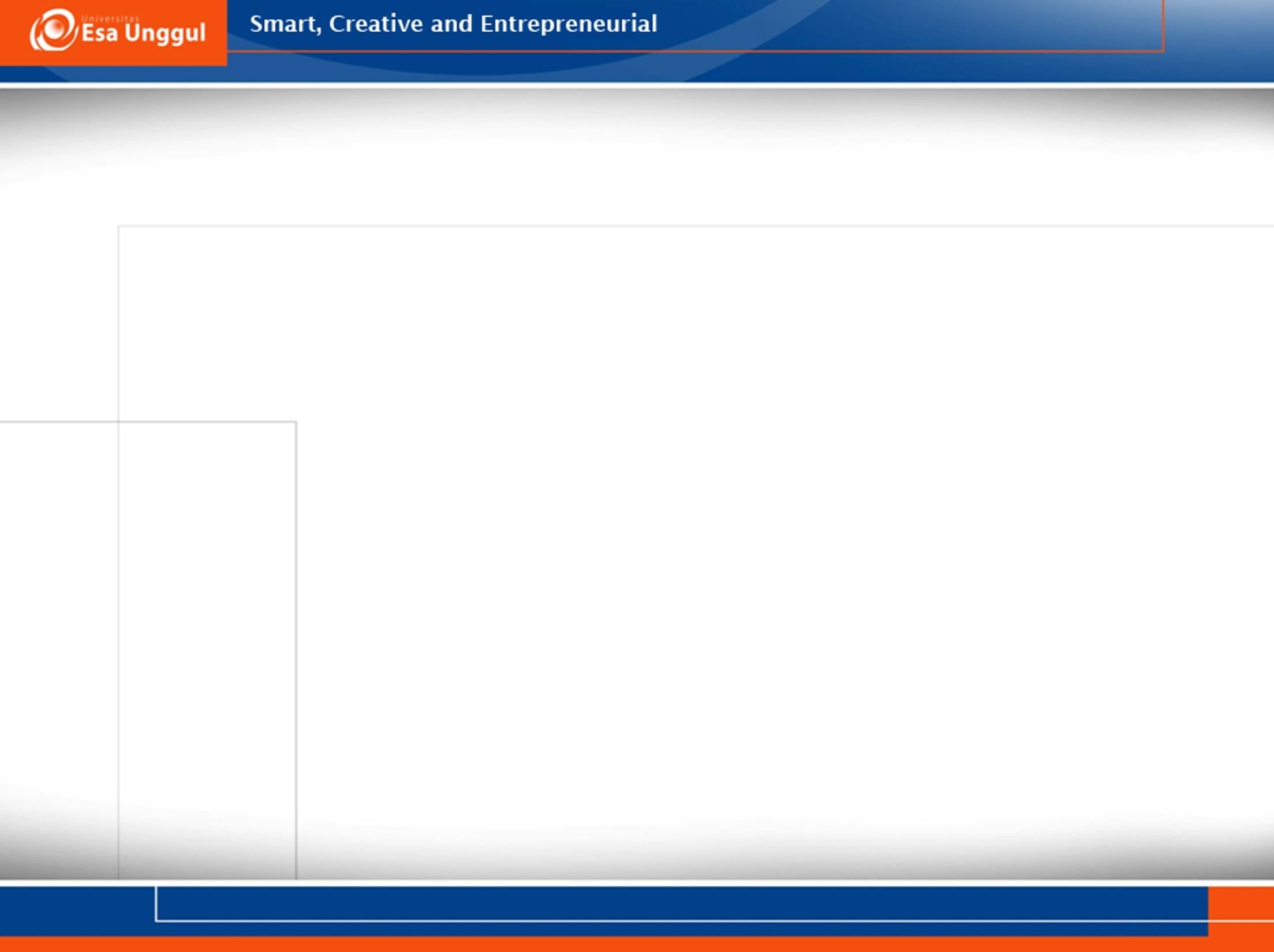 Karakter ke-4 (Lanjutan-2)
Untuk kategori yang tidak memiliki subkategori .8 dan .9 berarti jumlah diagnoses yang menjadi anggota kategori berkode 3-karakter sudah pasti, tidak ada yang lain-lain, atau unspecified.
	Contoh: Typhoid fever hanya terdiri dari A01.0
			Paratyphoid  fever ada  A01.1  A01.2  				    dan A01.3  dan  A01.4
	(Diagnosis demam tifoid sudah pasti disebabkan bakteri Salmonella Typhosa, demam para-typhoid disebabkan Salmonella Paratyphi)
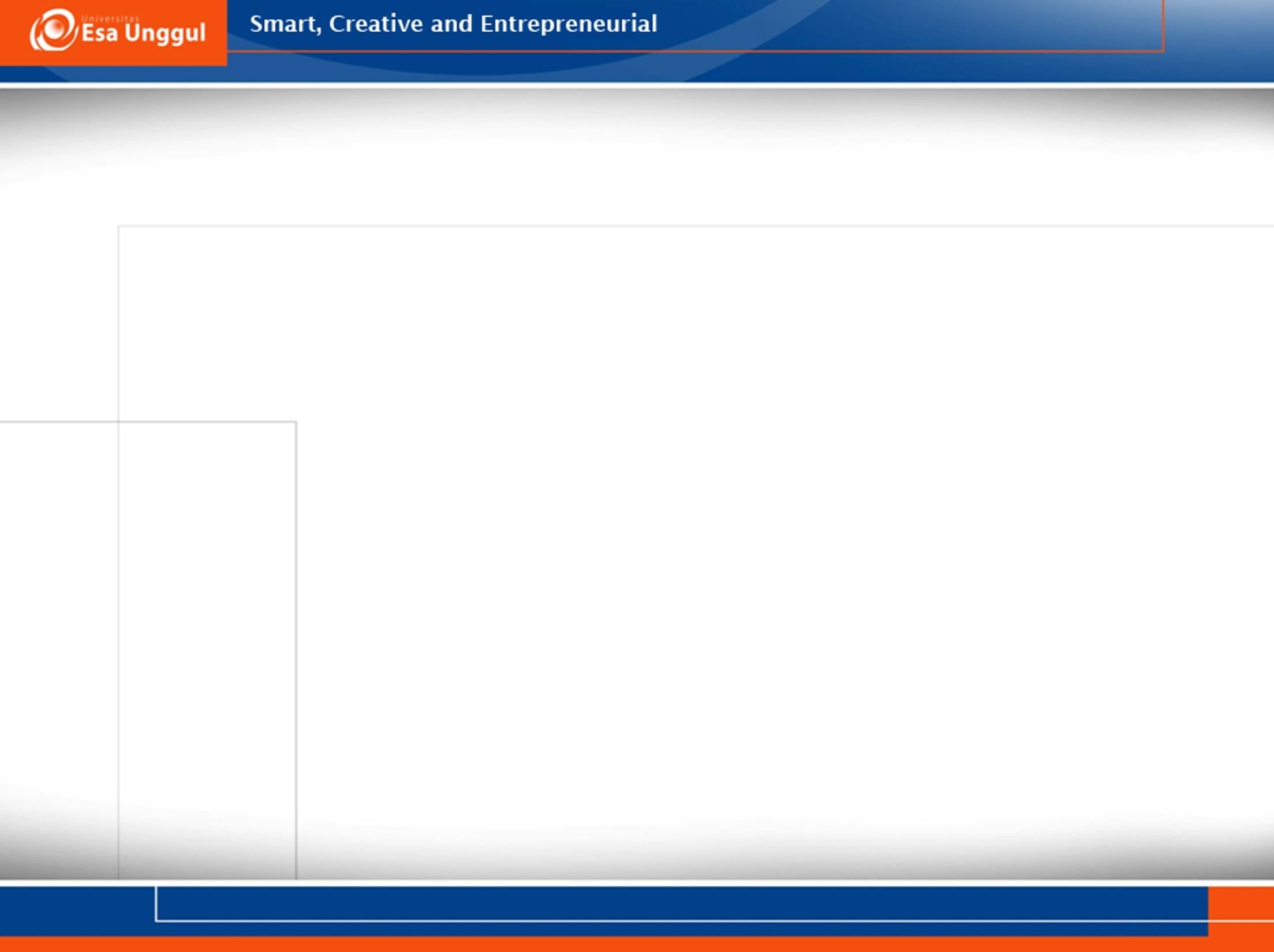 Kategori Berkarakter 3-digit yang Tunggal
Contoh:
		A33	Tetanus neonatorium
		A34	Obstetrical tetanus 
		A35	Other tetanus
		B86	Scabies	
		C56	Malignant neoplasm of ovary
		D34	Benign neoplasm of thyroid gland
ICD-10 volume 2, mengatur untuk membubuhi  huruf alfabet x sebagai karater ke-4  A33.x
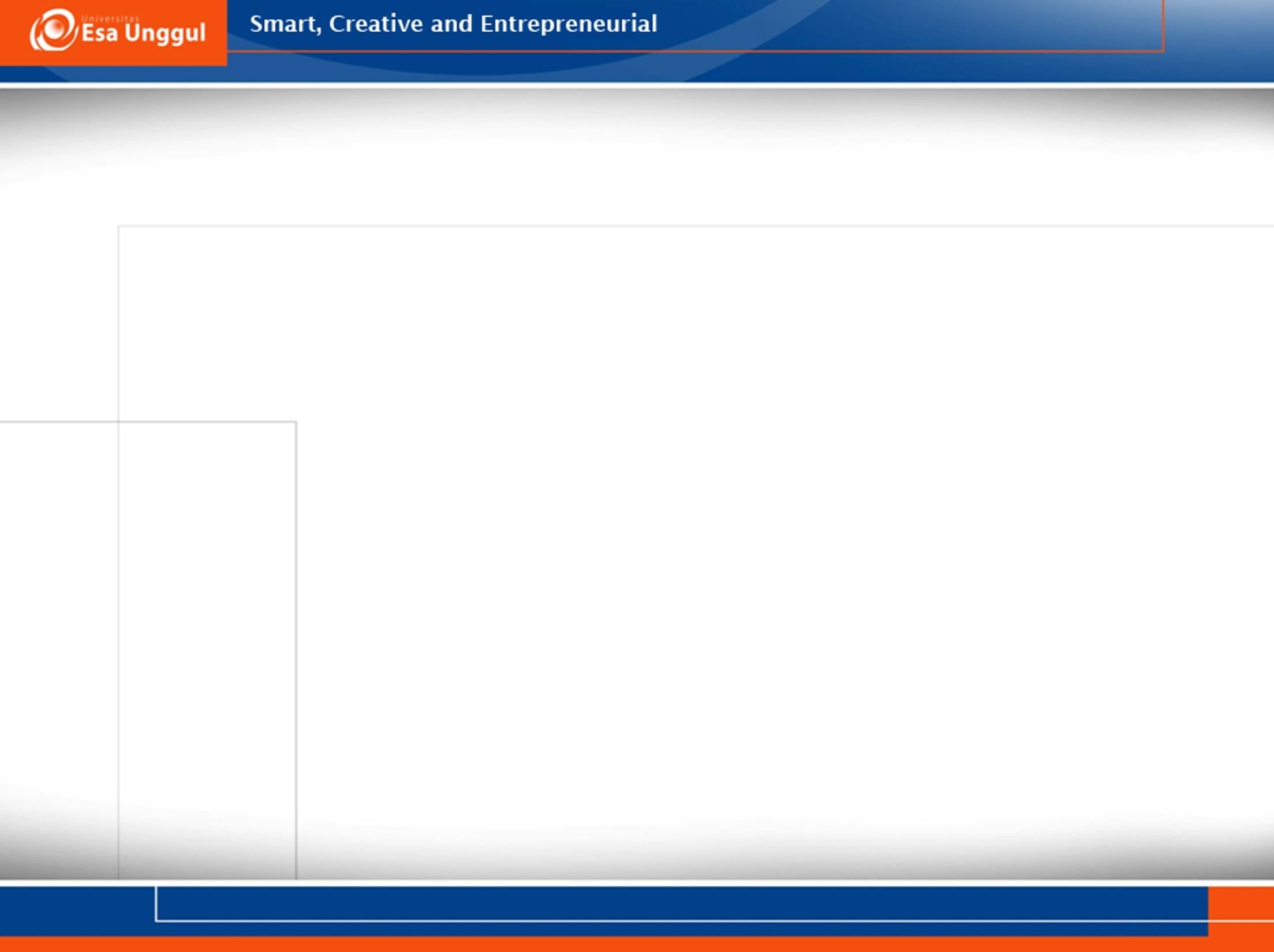 Influenza (Flu)
Flu adalah kasus yang sangat umum ditemukan di fasilitas pelayanan kesehatan di Indonesia.
	Rincian kode Influenza ada di J10 dan J11.
	J10 Influenza due to identified influenza virus
			Excludes: ...
		J10.0,  J10.1 dan  J10.8
	J11  Influenza, virus not identified 
			Incdludes: ...	Excludes: ... 
		J11.0,  J11.1  dan J11.8
	Pada ICD-10 Rev. 2004 Flu burung ditempatkan di J09.
    Catatan: tidak semua fasilitas pelayanan di Indonesia 	memiliki laboratorium untuk memeriksa virusnya!
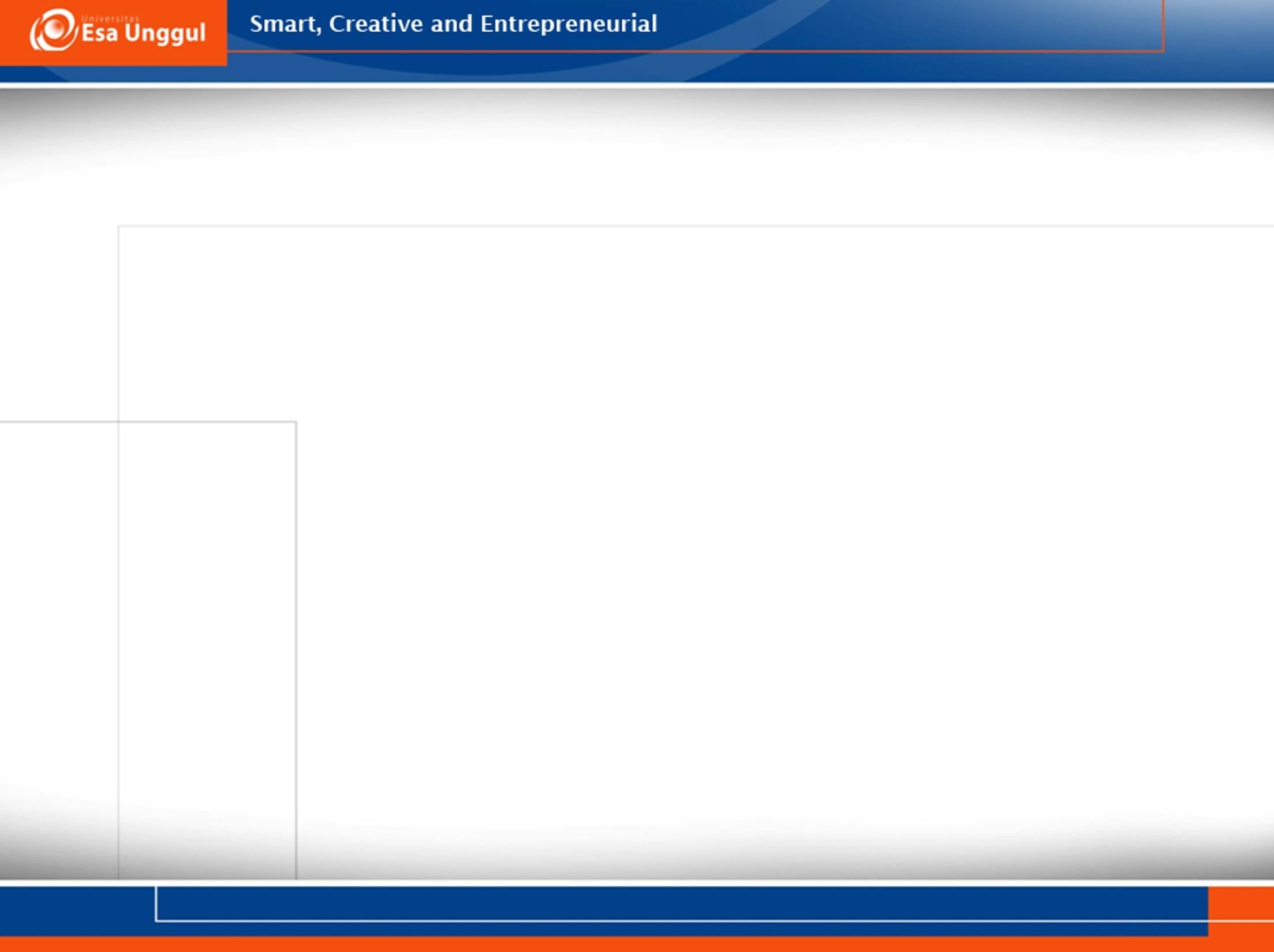 Influenza (Lanjutan)
Tidak tersedia kode untuk Influenza unspecified!	
Bagaimana penerapkan kode ini di Indonesia?  
	Umumnya flu tidak disertai pemeriksaan virusnya.  J11.-
	Apakah cocok bila terapi yang diberikan oleh dokter ke pasiennya adalah antibiotika?
	Hal-hal demikian inilah yang perlu ada justifikasi dari dokternya, dan hendaknya alasan atau pertimbangannya didokumentasikan di rekam medis pasien dengan rinci.
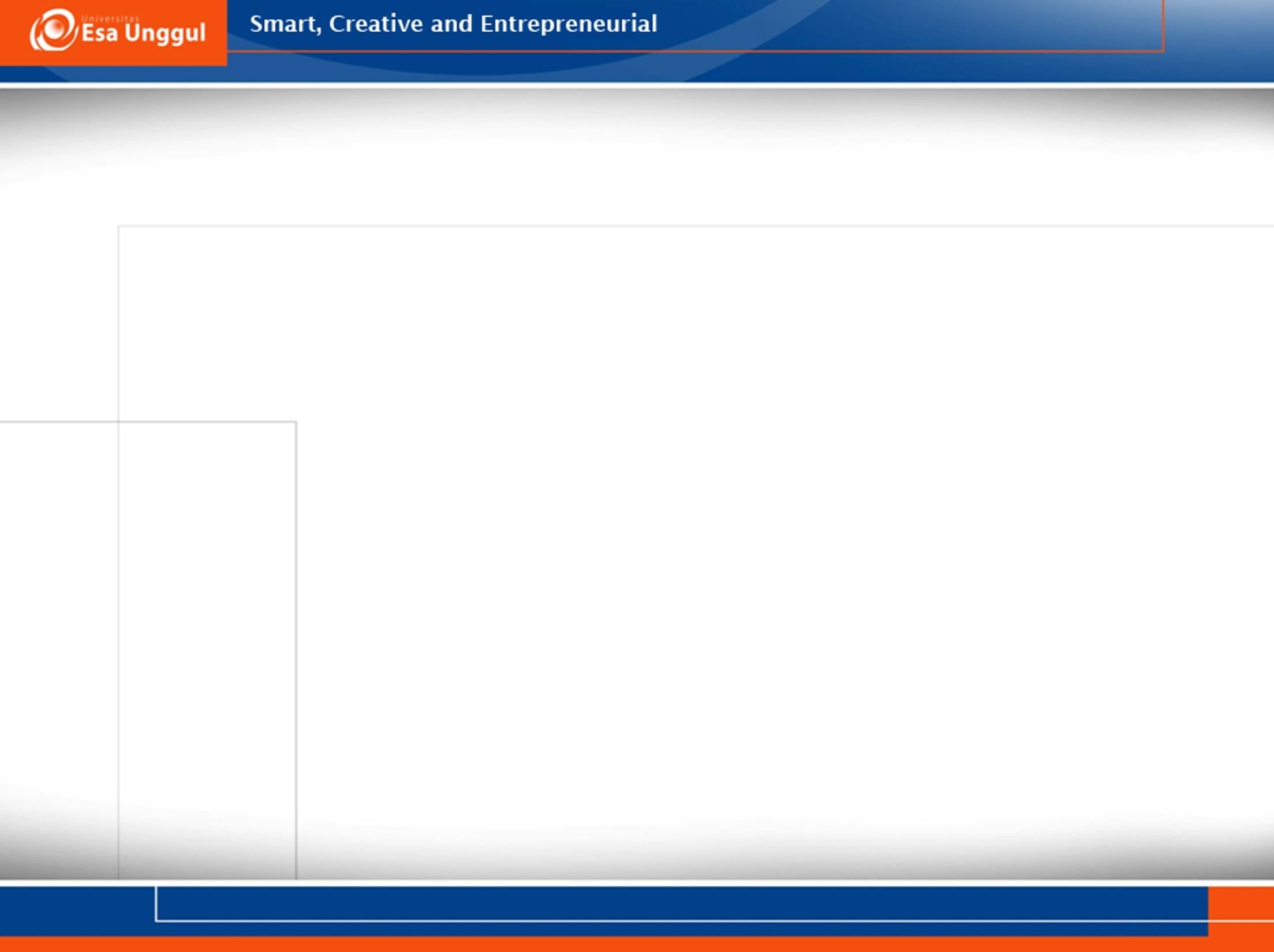 Penulisan Diagnosis Harus RinciContoh:  Dementia
Sebaiknya diagnosis dementia harus serinci mungkin, mengingat kode yang tersedia sangat rinci:  [312 – 315; 282]
	F 00* Dementia in Alzheimer’s disease (G30.-  ) 
		F00.0*  pada (G30.0   ) 
		F00.1*  pada (G30.1   )	 
		F00.2*  pada (G30.8   )
		F00.9*  pada (G30.9   )
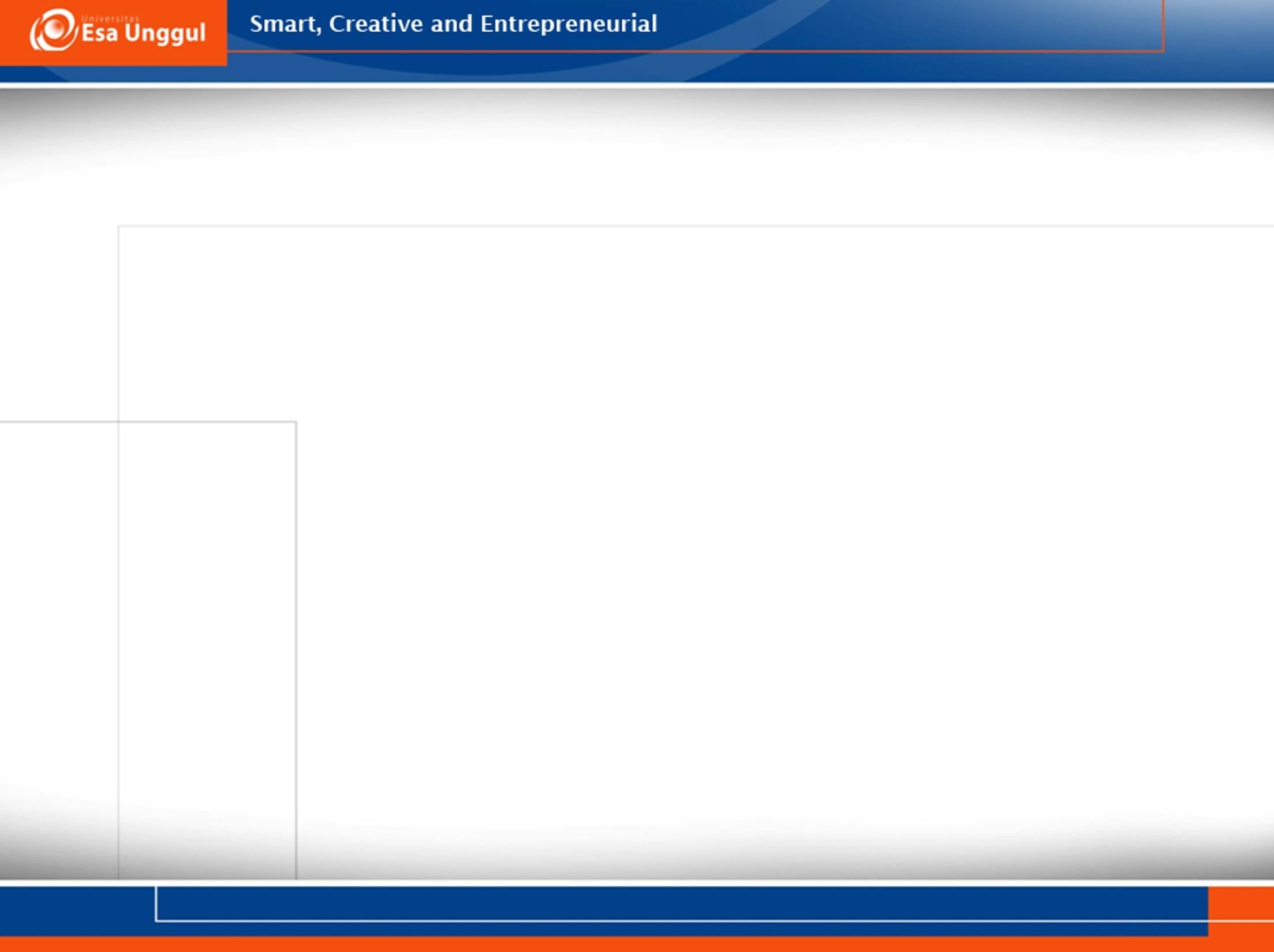 Dementia (Lanjutan-1)
F01	Vascular dementia
		F01.0   Vascular dementia of acute onset
		F01.1	   Multi-infarct dementia
		F01.2	   Subortical vascular dementia
		F01.3	   Mixed cortical and subcortical vasclar 			dementia
		F01.8	   Other vascular dementia
		F01.9	   Vascular dementia unspecified.
	(Alangkah baiknya apabila dokter menulis diagnosis dengan rinci, agar kodenya tepat)
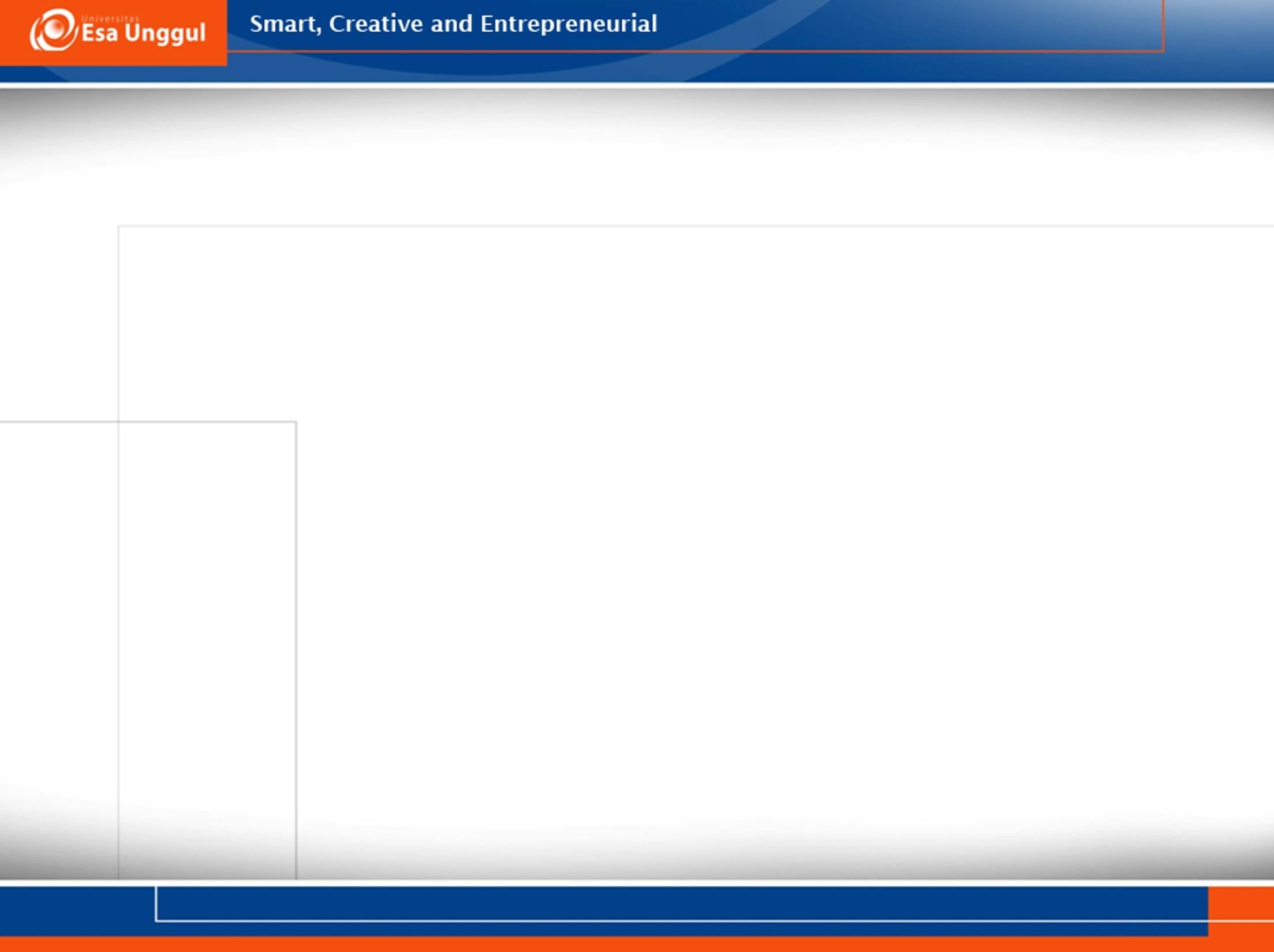 Dementia (Lanjutan-2)
F02* Dementia in other diseases classified 		elsewhere
		F02.0*  D. in Pick’s disease (G31.0  )
		F02.1*  D. in Creutzfeld-Jacob dis. (A81.0  )
		F02.2*  D. in Huntington’s dis. (G10  )	  
		F02.3*  D. in Parkinson’s dis. (G20  )
		F02.4*  D. in HIV dis.  (B22.0   )
		F02.8*  D. in other specified diseases 				classified elsewhere
			    Dementia in: ... (berbagai penyakit)
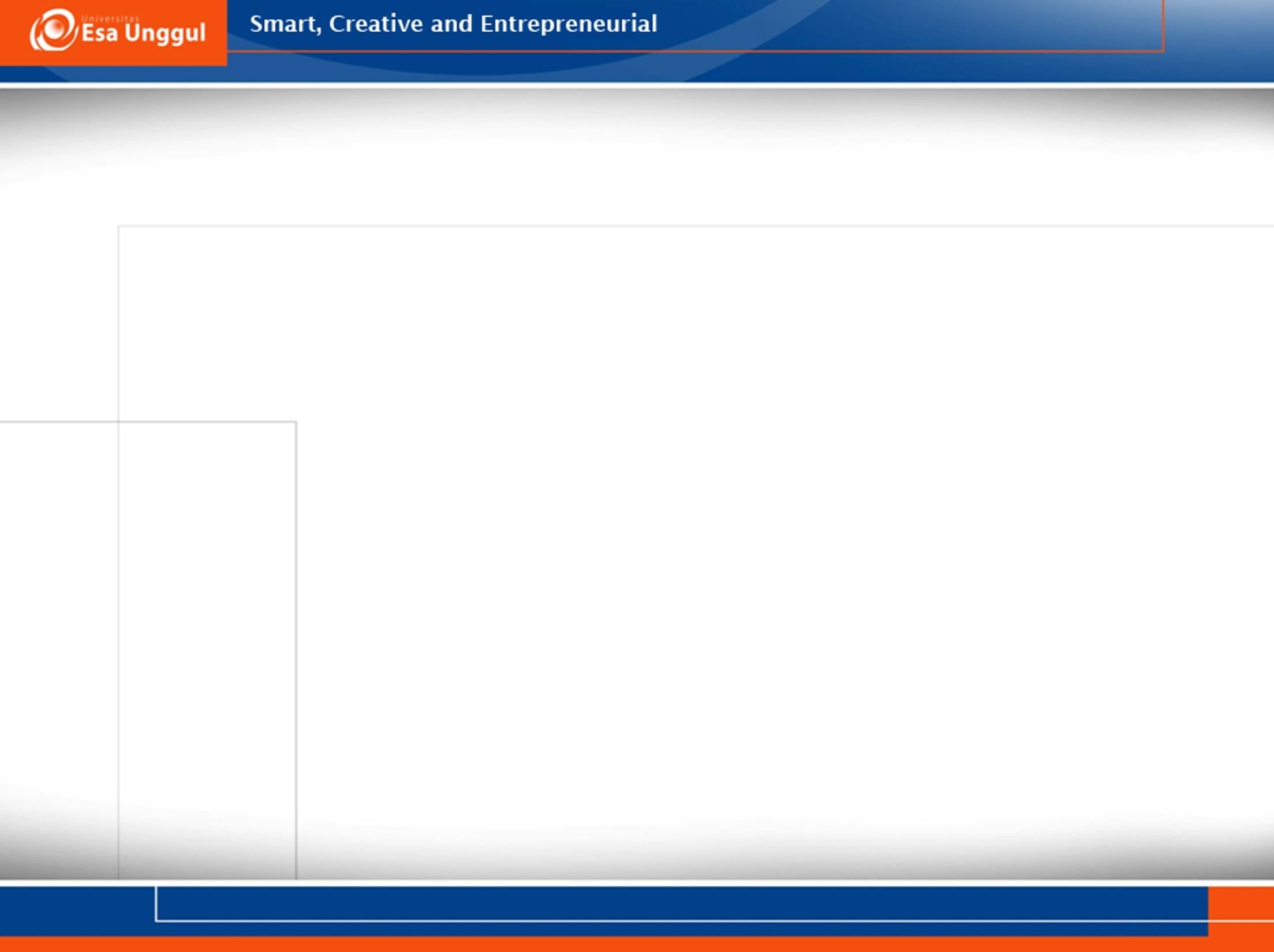 Dementia (Lanjutan-3)
F03   Unspecified dementia
		    Presenile:
		     -  dementia NOS
		     -  psychosis NOS
              Primary degenerative dementia NOS
		   Senile:
		      -  dementia	
		           -   NOS
			  -   depressed or paranoid type
		      -   psychosis NOS
		 Excludes: senile dementia ... delirium state (F05.1)
			        senility NOS (R54)
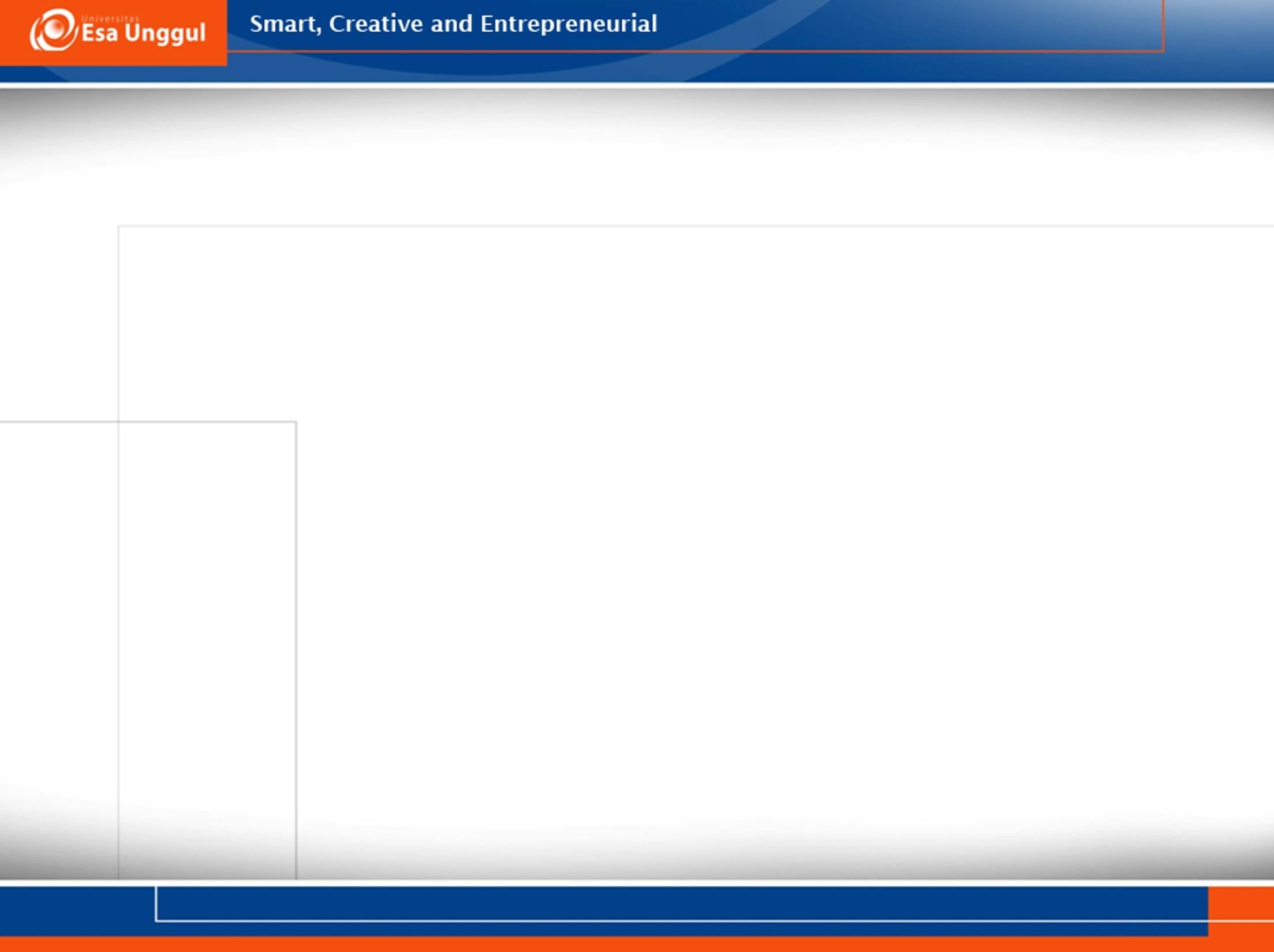 Daftar Tabulasi Morbiditas(1121-1231; 1176 -1186)
Untuk keperluan pelaporan morbiditas, nomor urut berdasarkan 3-karakter tanpa alfabet.
	Contoh:
	001	Cholera				     A00
	002	Typhoid and paratyphoid fevers A01
	003	Shigellosis				     A03
    004	Amoebiasis			     A06
	005	Diarrhoea and gastroenteritis
			of presumed infectious origin	     A09
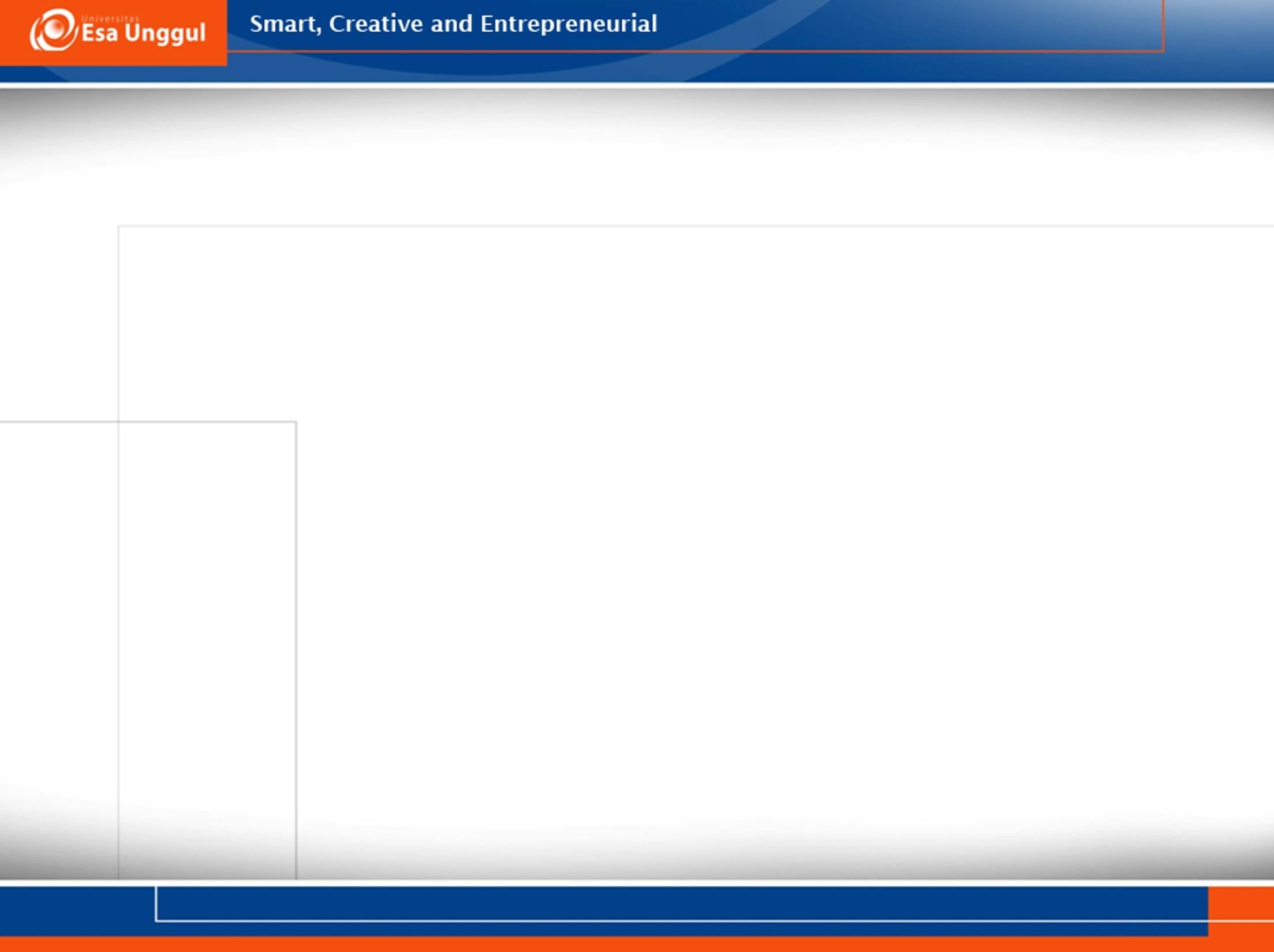 Daftar Tabulasi  Morbiditas (Lanjutan)
006	Other intestinal infectious 
			diseases	A02, A04-A05, A07, A08
	007	Respiratory tuberculosis	A15-A16
	008	Other tuberculosis		A17-A19
	009	Plaque				A20
	010	Brucellosis				A23

	018	Other bacterial diseases	A21-A22, 		       A24-A28, A31-A32, A38, A42-A49
	(Total 298 causes)
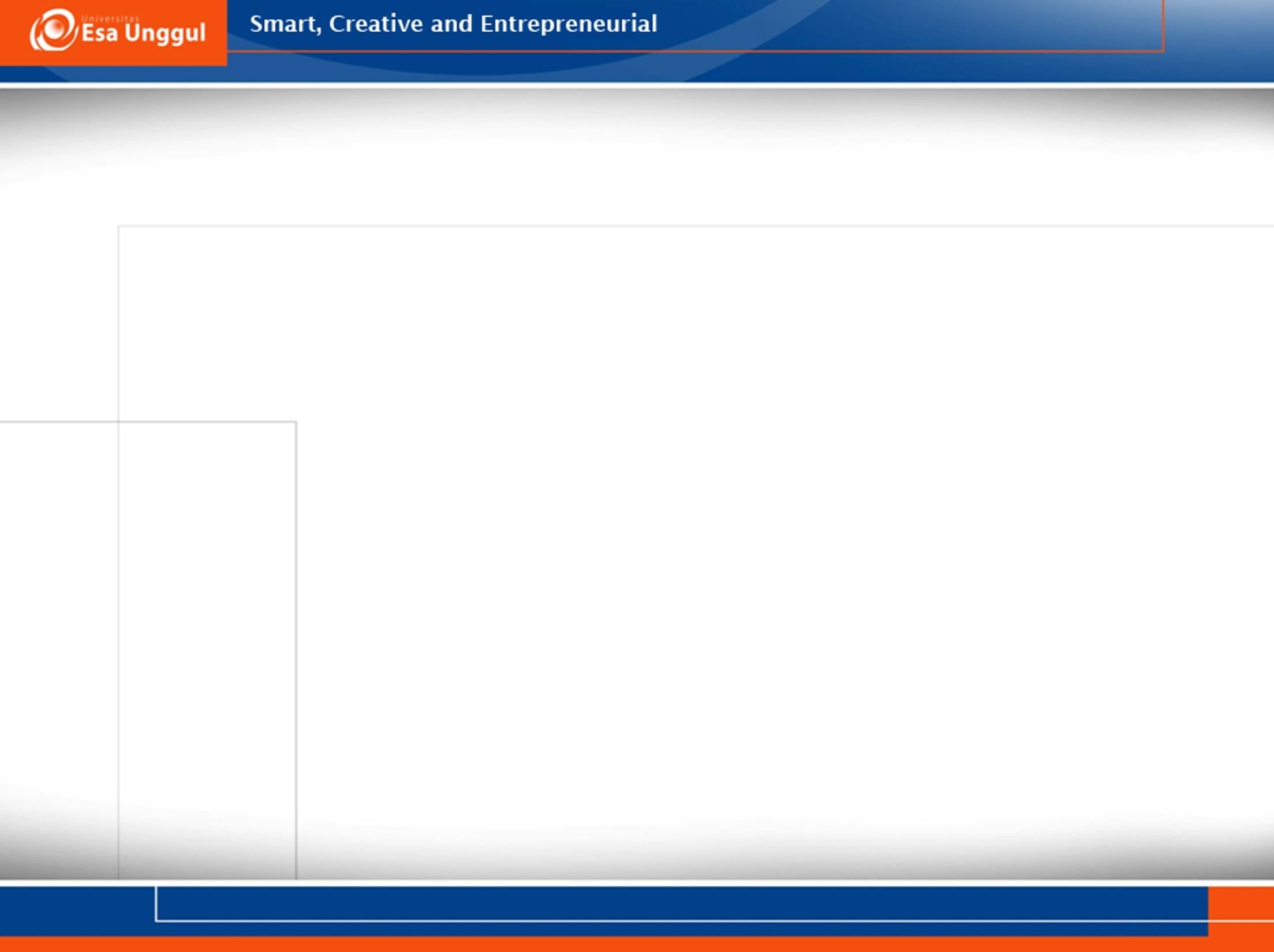 Daftar Tabulasi Spesial Mortalitas dan Morbiditas  (1163-1181; 1053-1073)
Note: These lists were adopted by the World Health Assembly in 1990 for tabulation of data.   
    They are described, and their use is explained, 
    in Volume 2, the Instruction Manual.

Mortality tabulation list 1
	General mortality  (Condensed list dengan 
		penomoran 1-001  1-103 (103 causes)
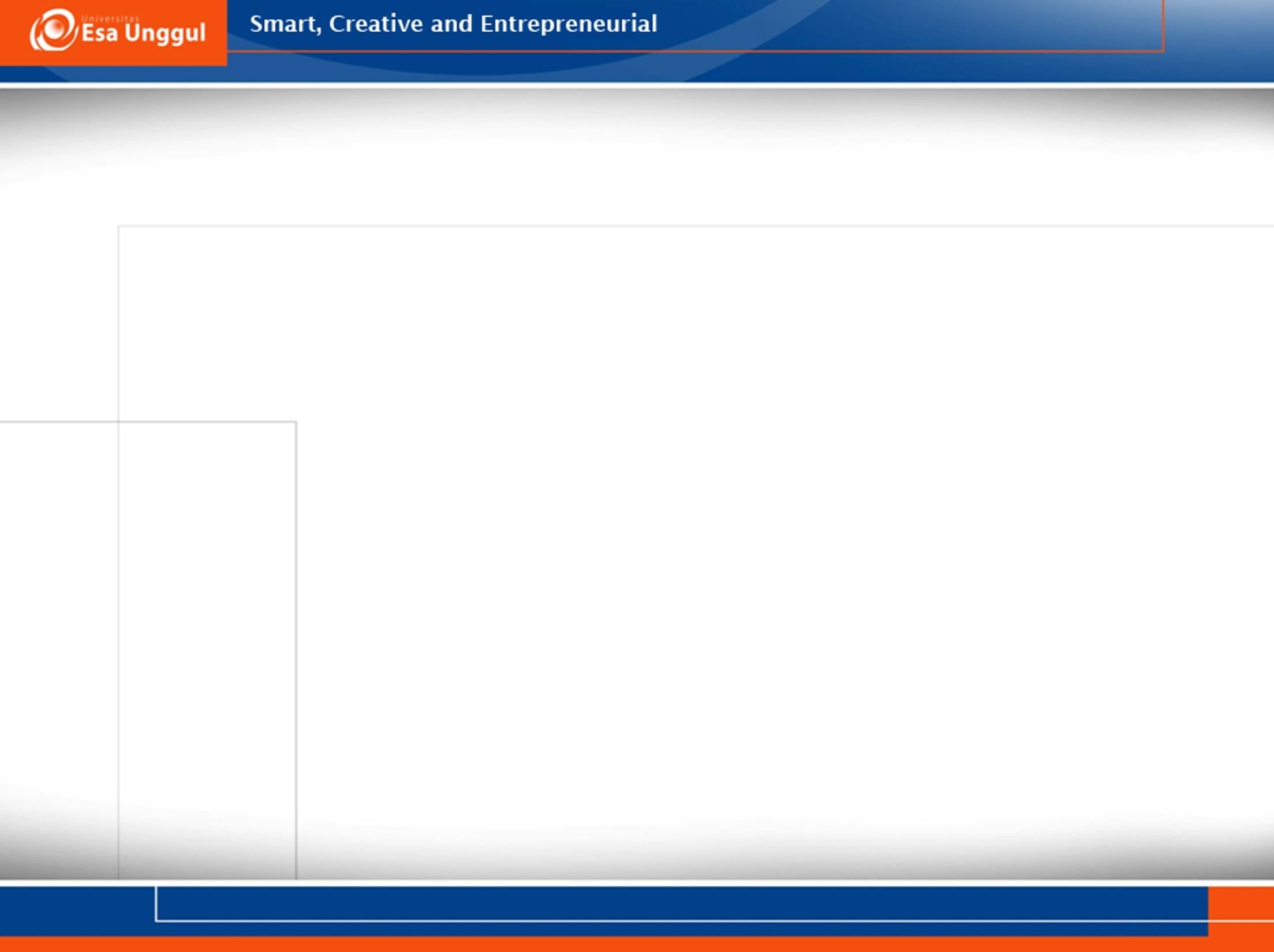 Daftar Tabulasi  Mortalitas dan ... (Lanjutan-1)
Mortality tabulation list 2
		General Mortality
		Selected list, dengan penomoran: 
		2-001  2-080 (80 causes)

Mortality tabulation list 3
		Infant and child mortality
		Condensed list, dengan penomoran
		3-001  3-067 (67 causes)
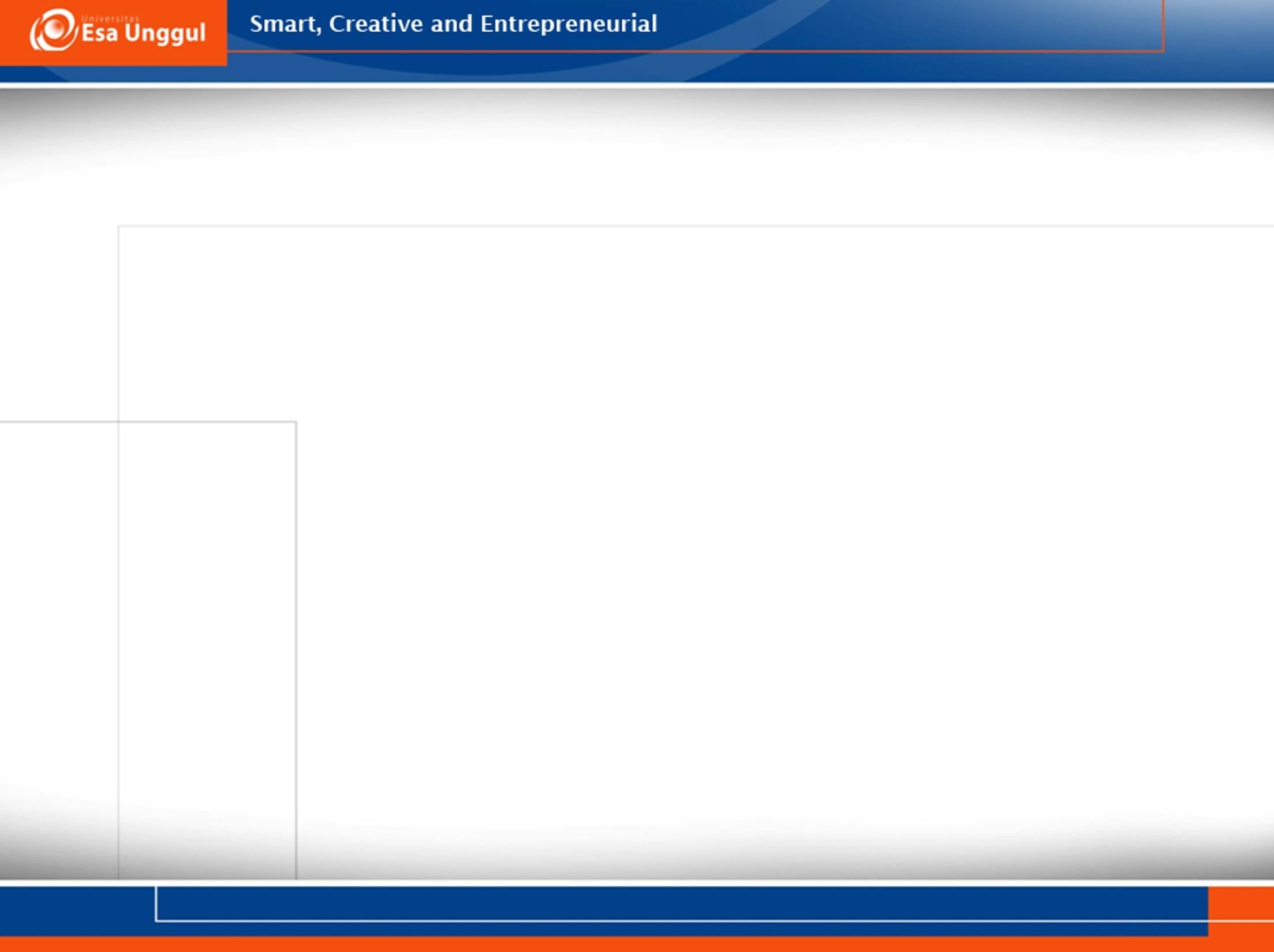 Daftar Tabulasi  Mortalitas dan ... (Lanjutan-2)
Mortality tabulation list 4
		Infant and child mortality
		Selected list, dengan penomoran:
			4-001 – 4-051 (51 causes)

	(Catatan: daftar tabulasi inilah yang diadaptasi untuk sistem pelaporan RL, Depkes.RI. Didahului kolom nomor  DTD-nya
	= Daftar Tabulasi Data.)